Педагогический проект «Путешествие по России с Машей Петрушкиной»/ средняя-старшая группа/Воспитатель: Петрова И.В. Долгосрочный ( сентябрь 2022 г. – май 2023 г.)
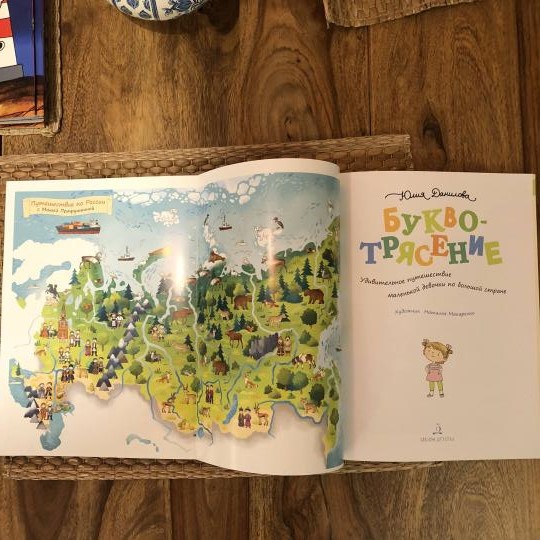 Цель: формирование эмоционально положительного отношения ребенка к ближайшему  окружению, другим людям, народам России, их традициям.Задачи: * воспитывать  чувство уважения к другим людям;* развивать исследовательские способности, творческое воображение;* обеспечивать освоение детьми основ культуры познания мира, накопление опыта использования освоенных средств и способов познания при решении творческих задач.
Тема: «Моя семья»
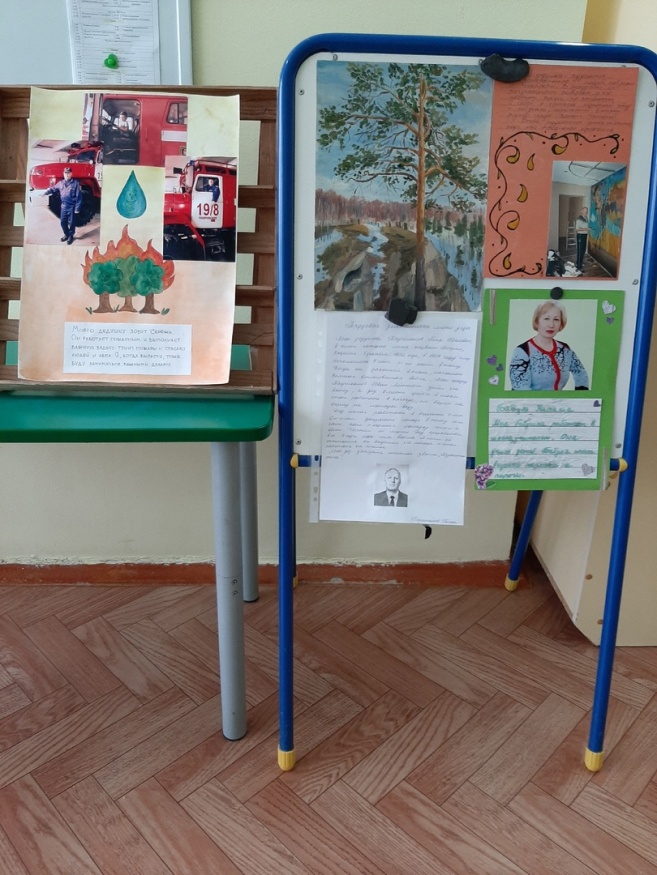 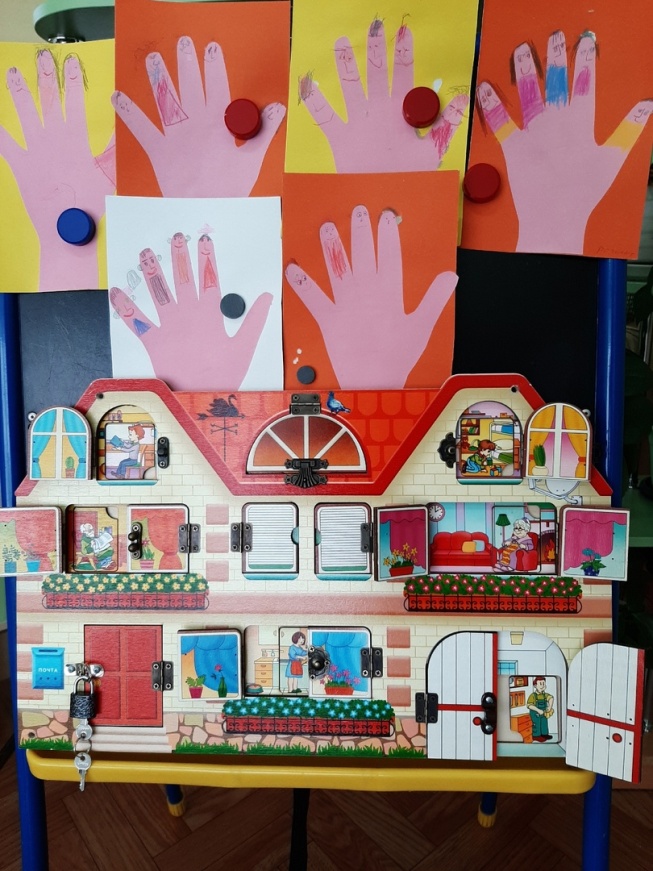 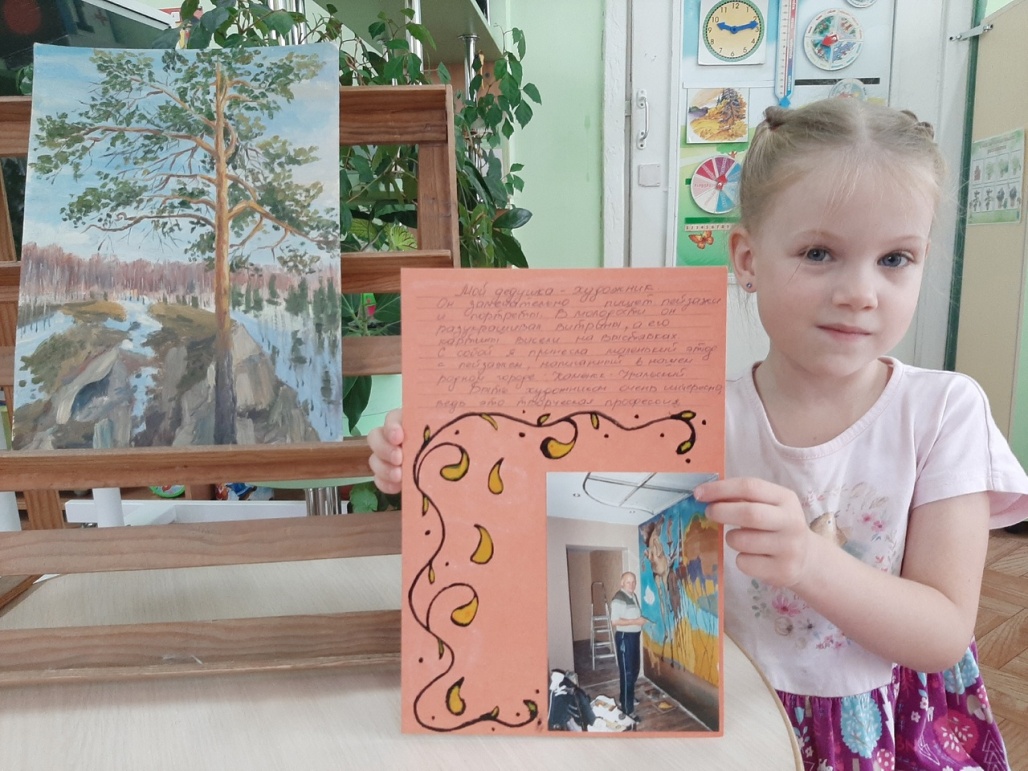 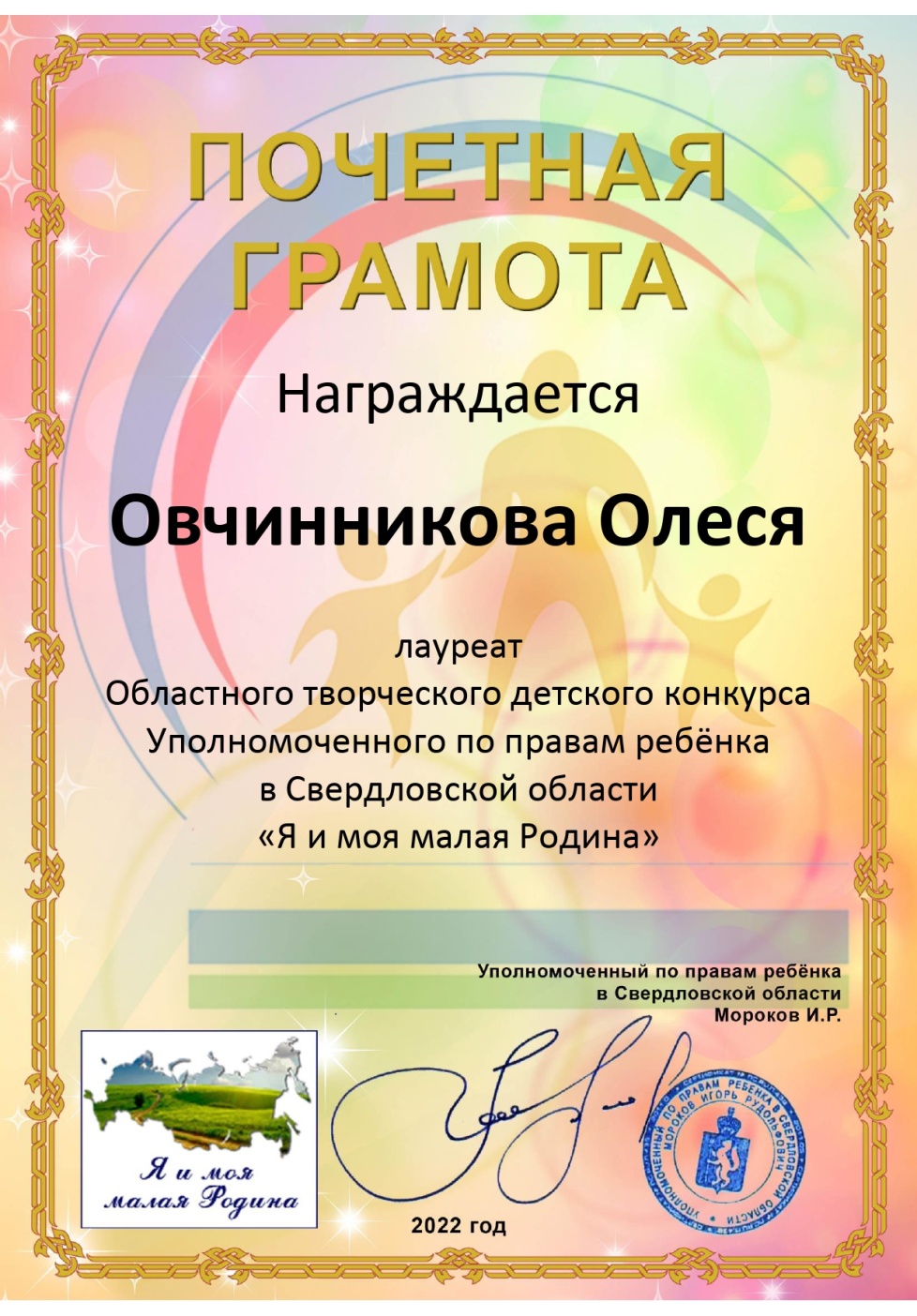 Тема: «Русские»
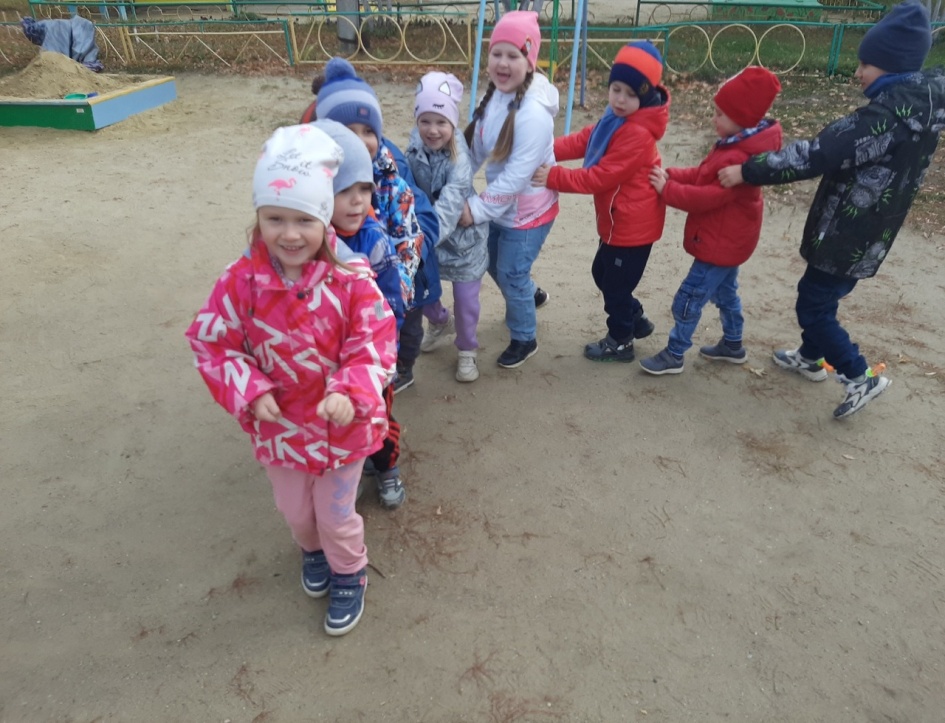 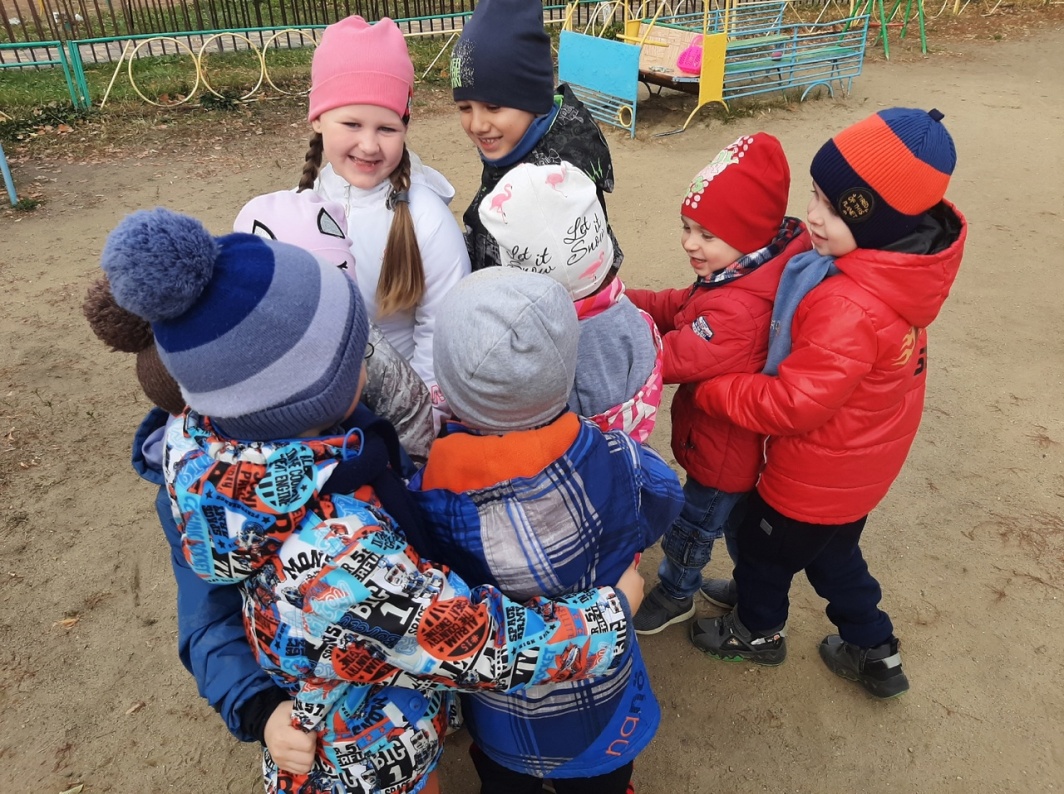 Тема: «Башкиры»
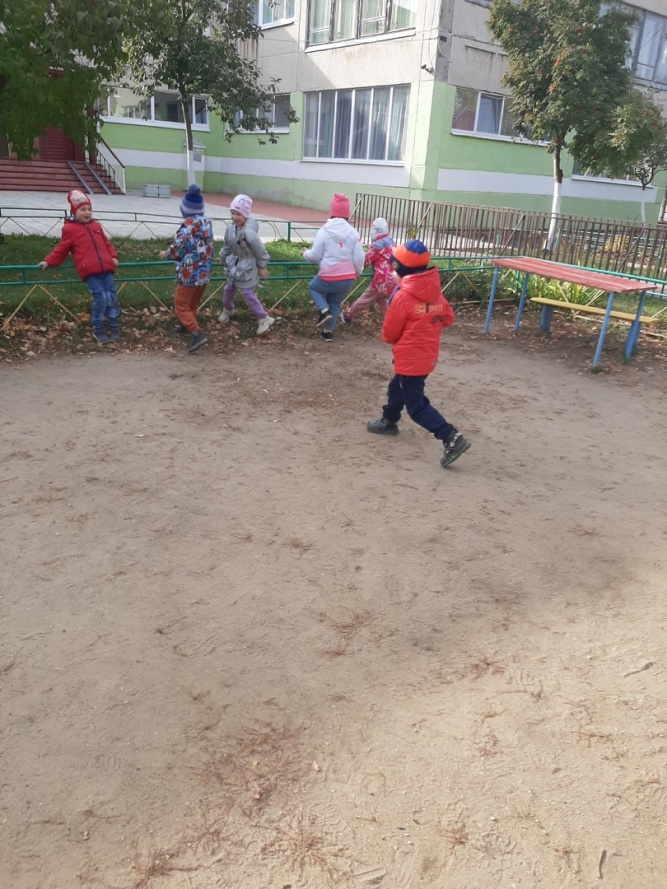 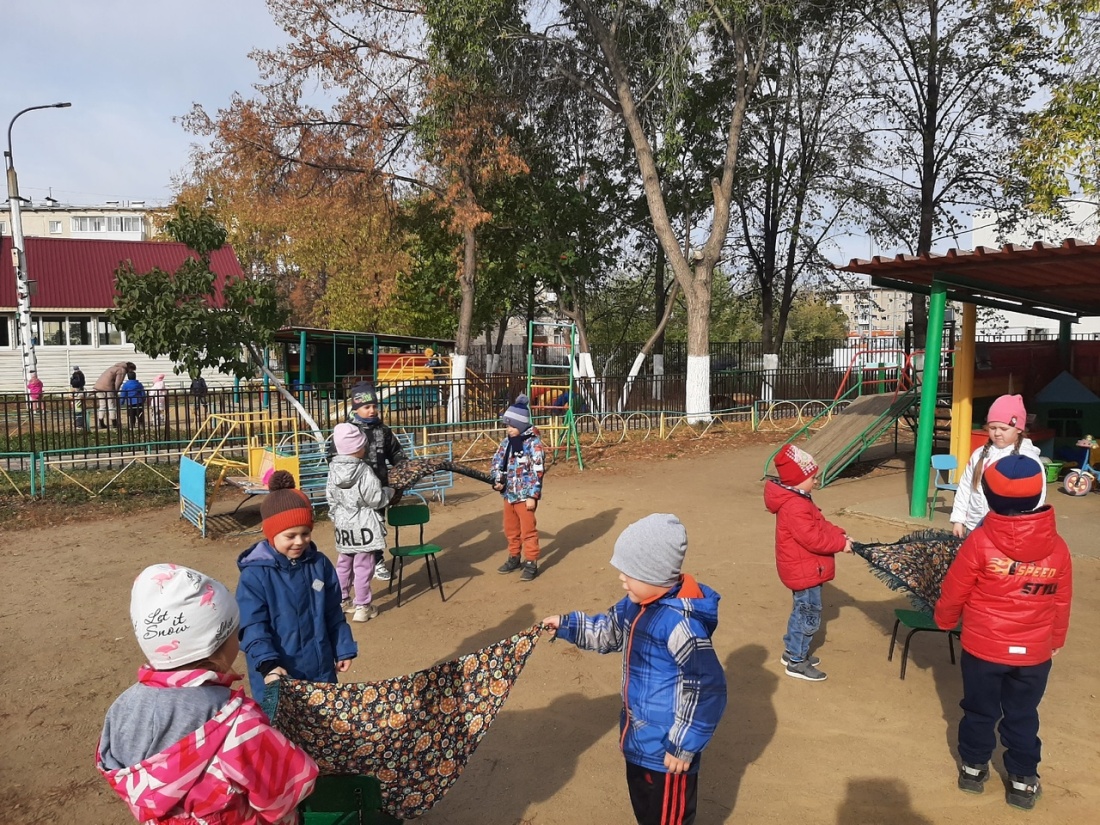 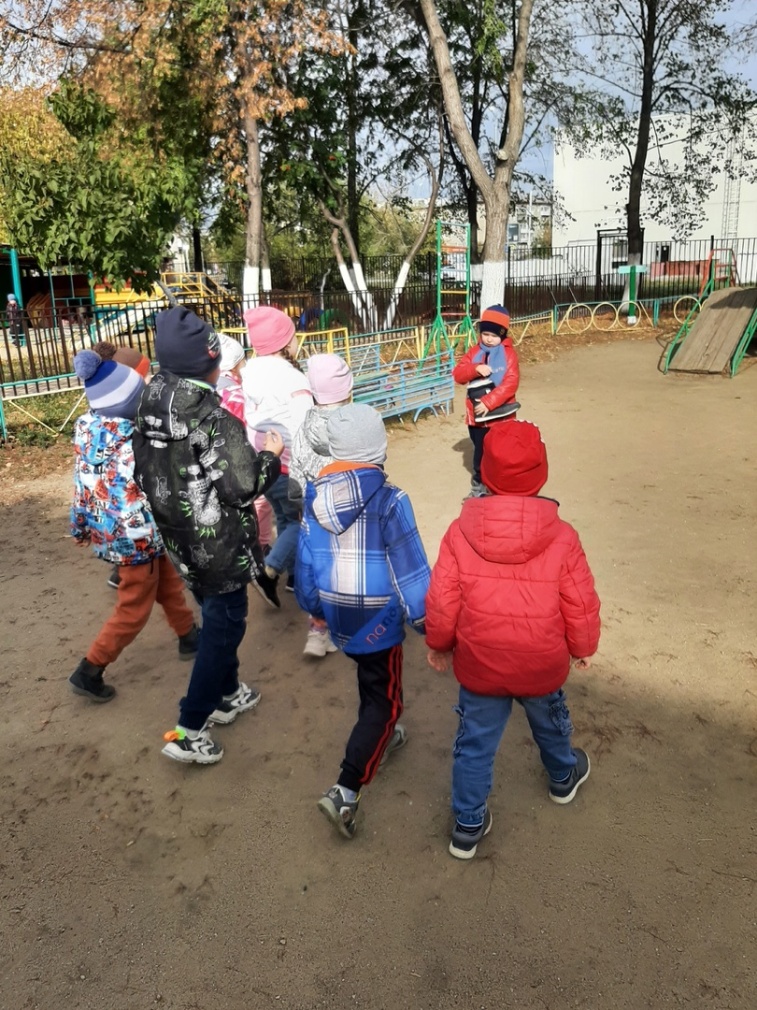 Тема: «Башкиры»
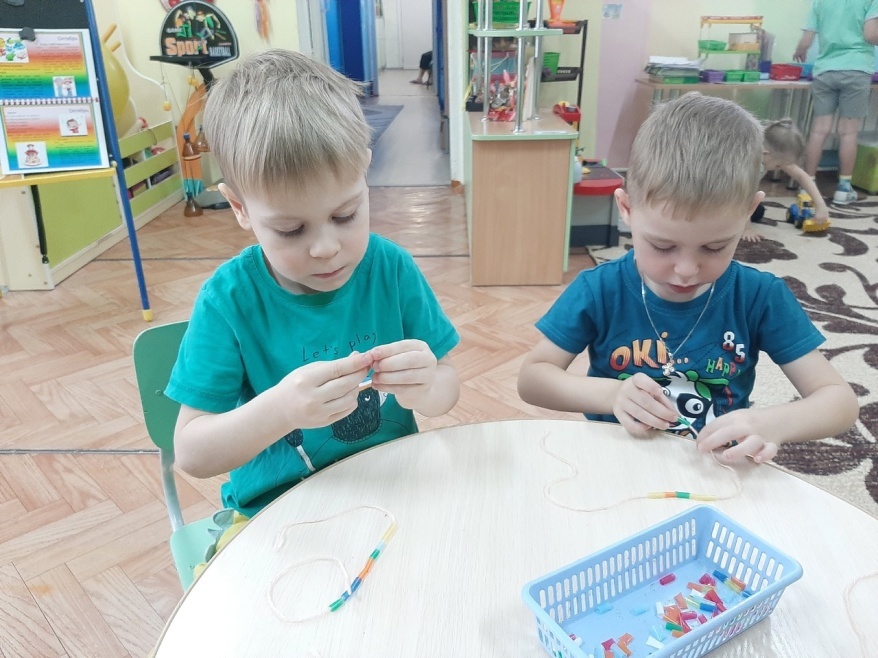 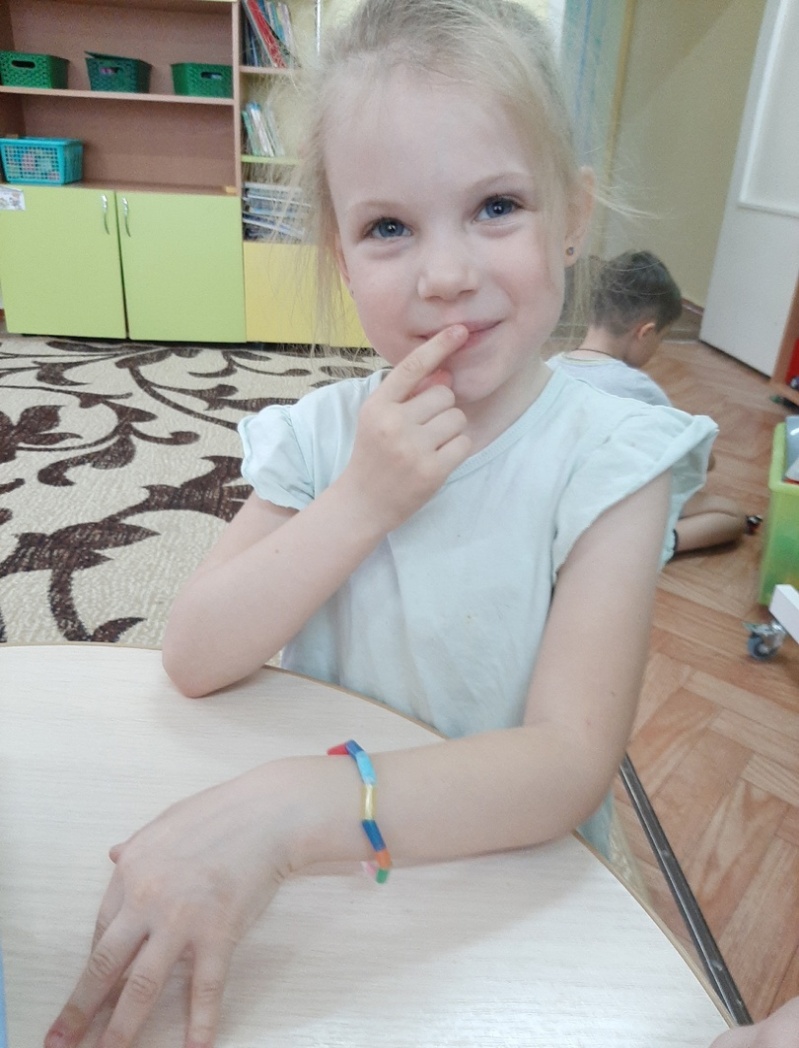 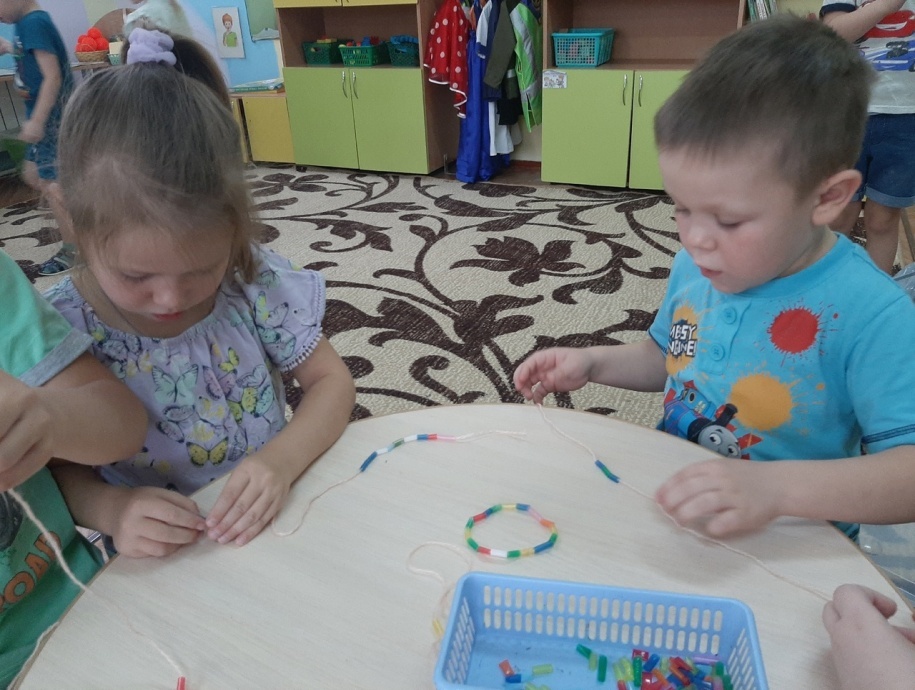 Тема: «Чуваши»
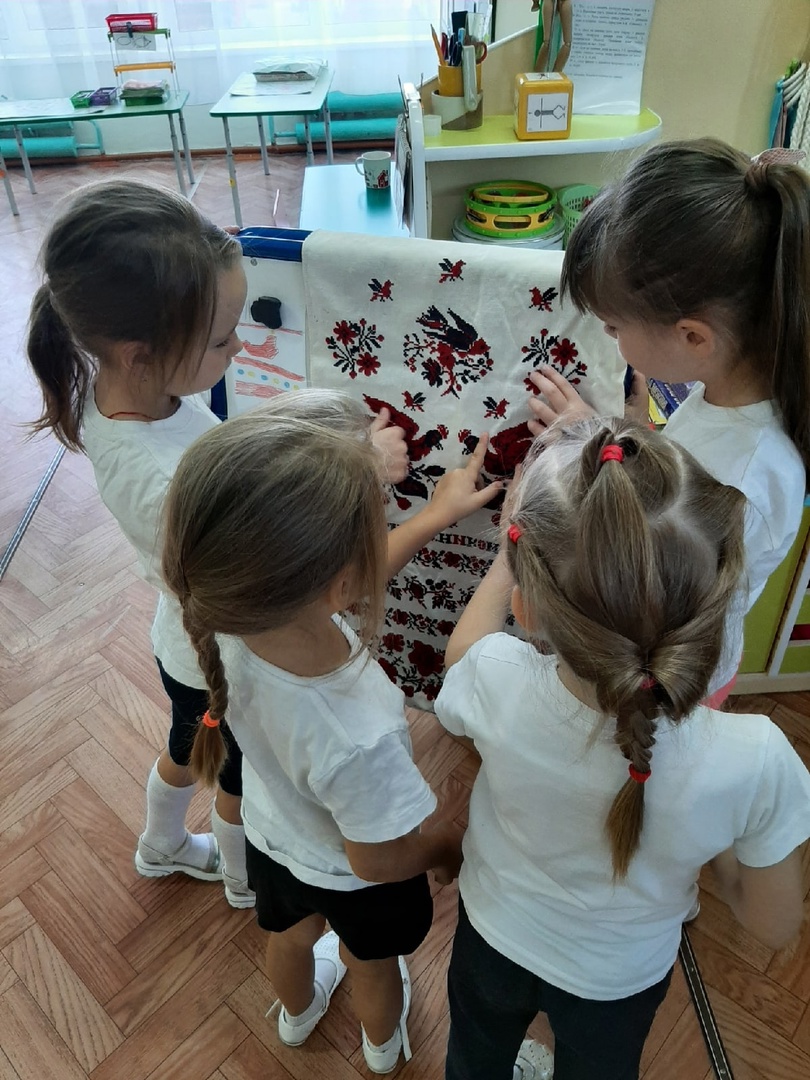 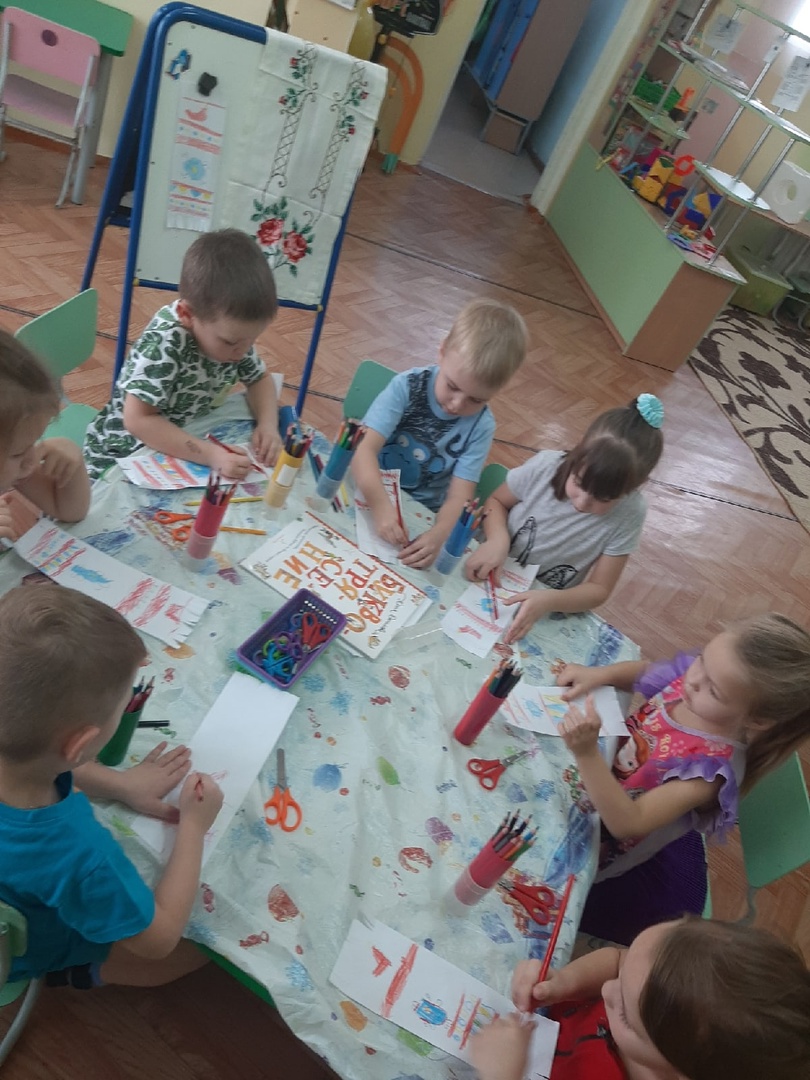 Тема: «Чуваши»
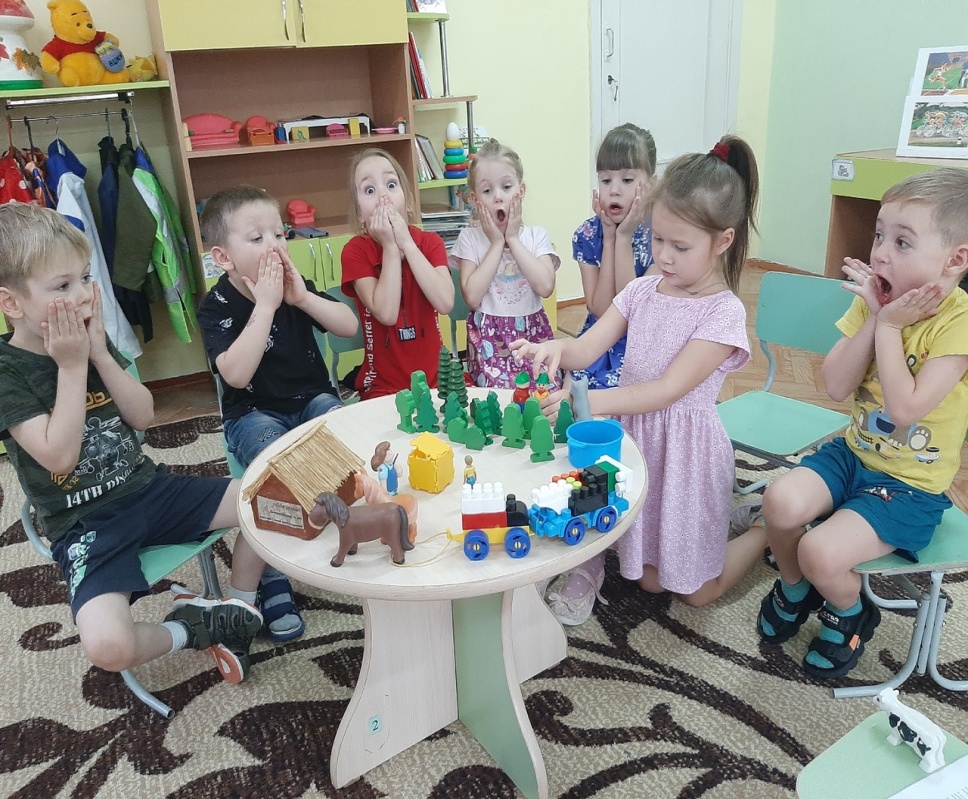 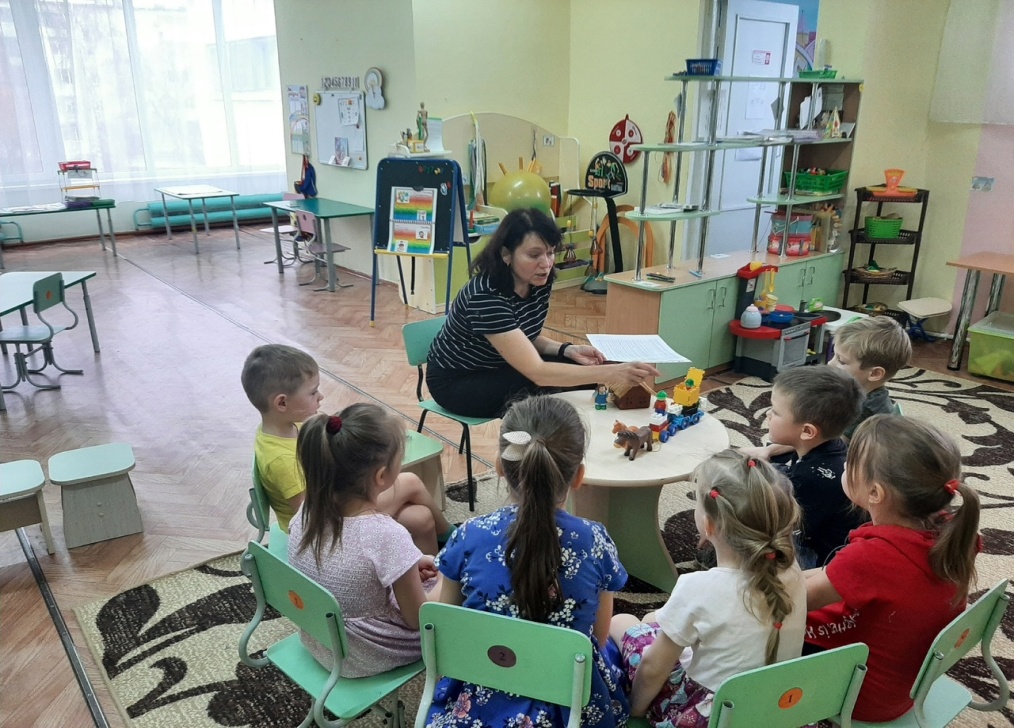 Тема: «Чуваши»
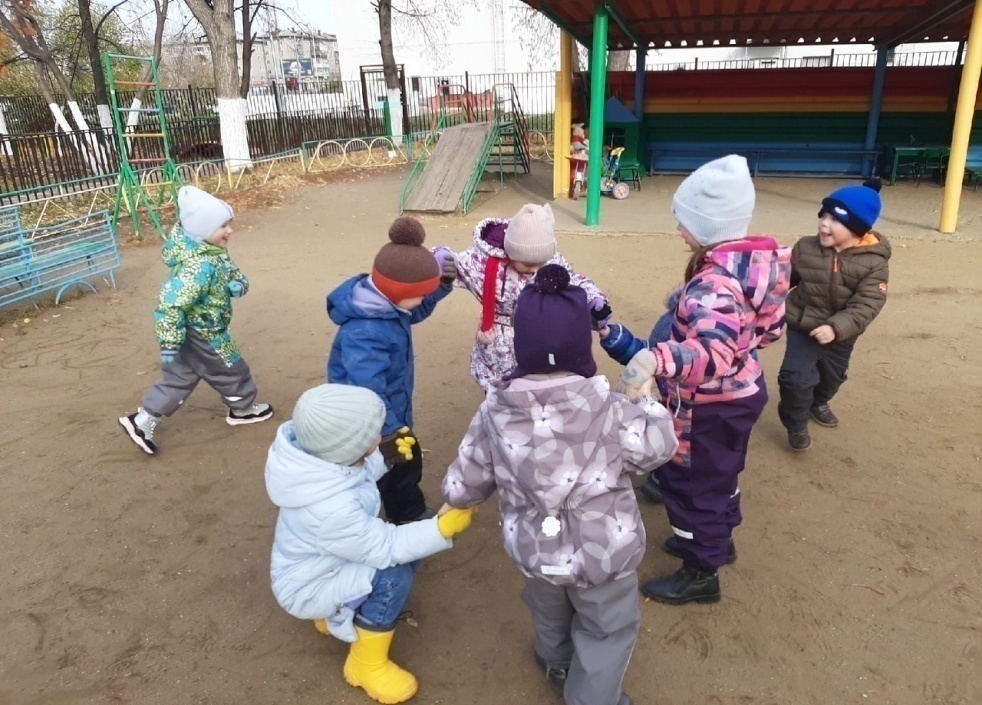 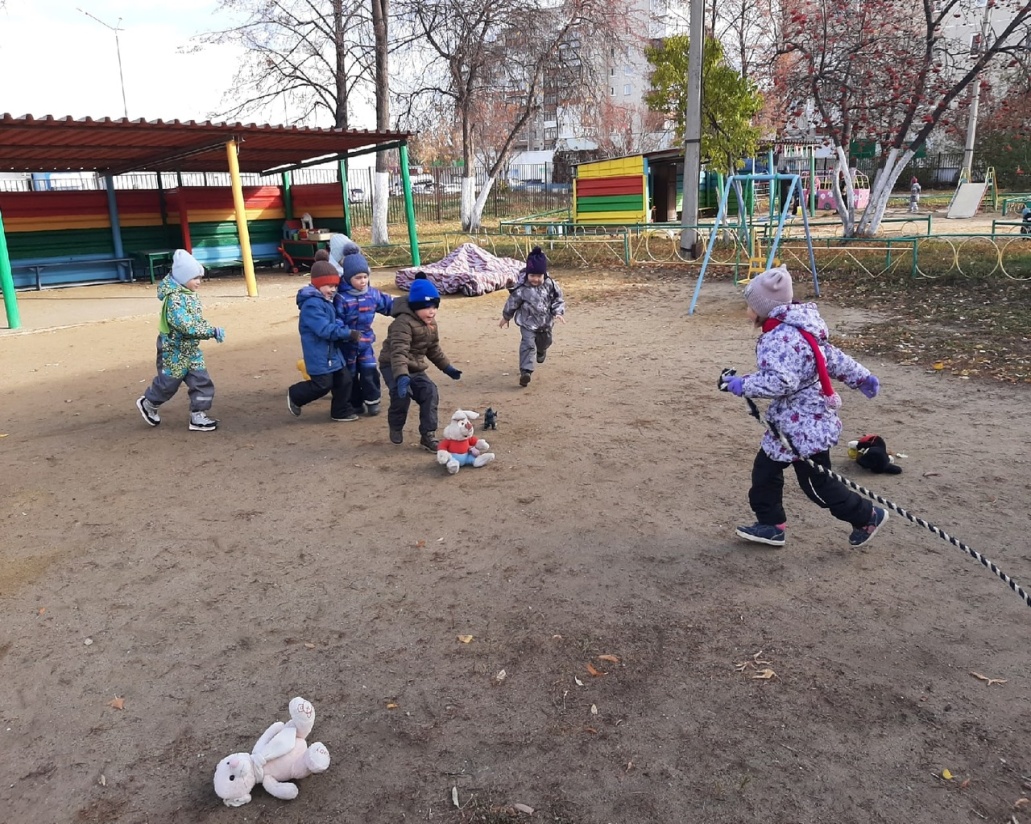 Тема: «Якуты»
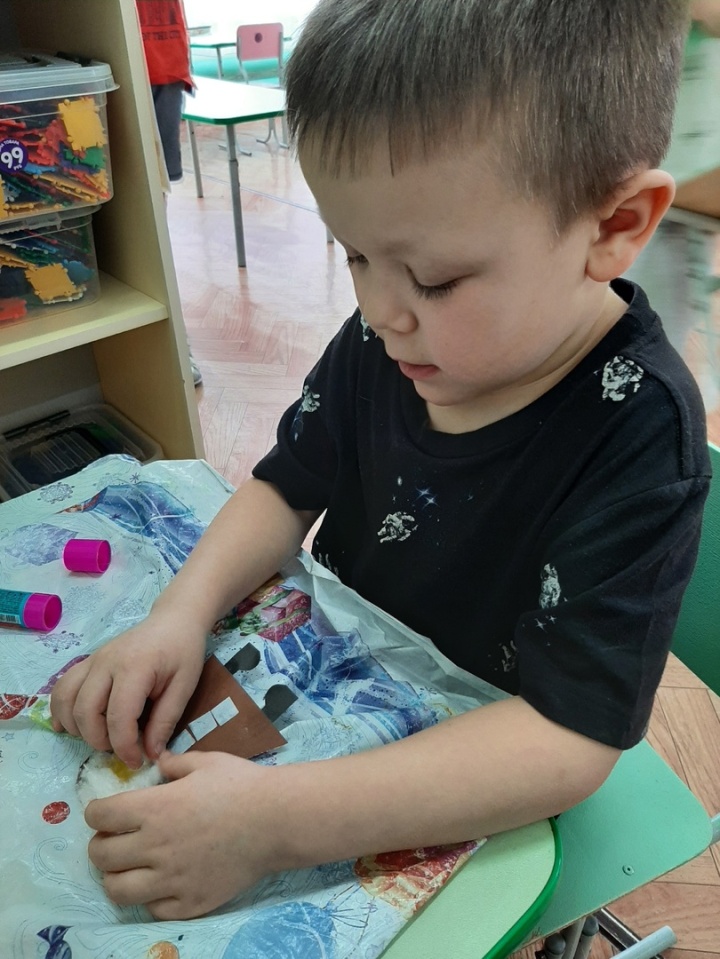 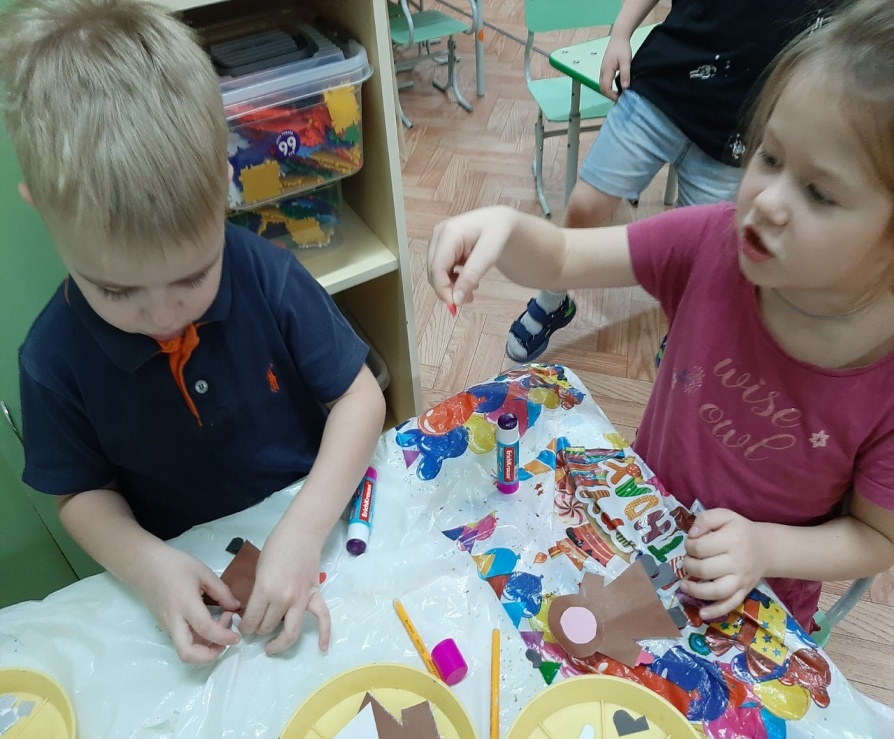 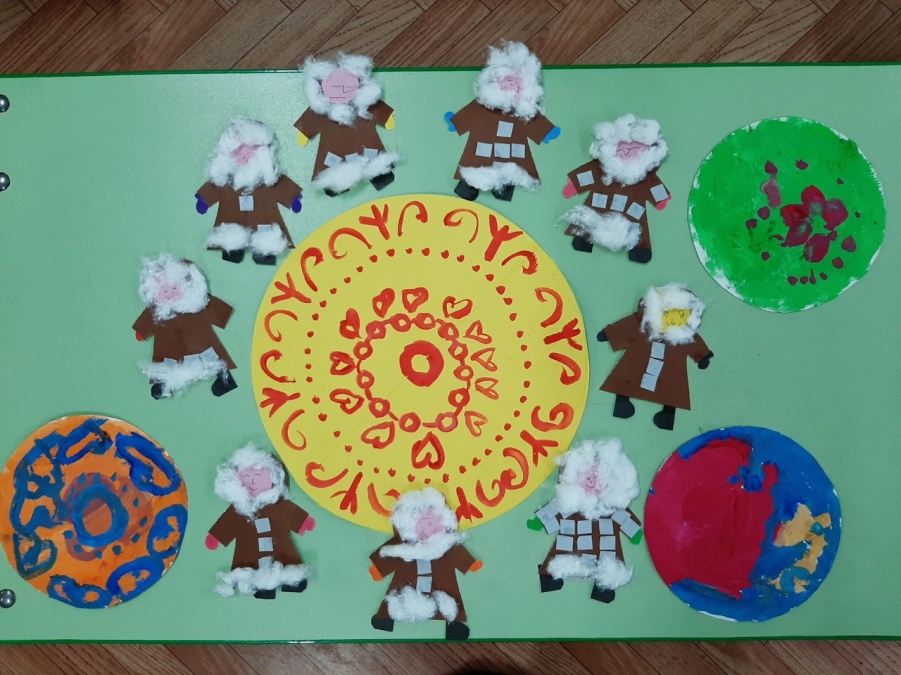 Тема: «Якуты»
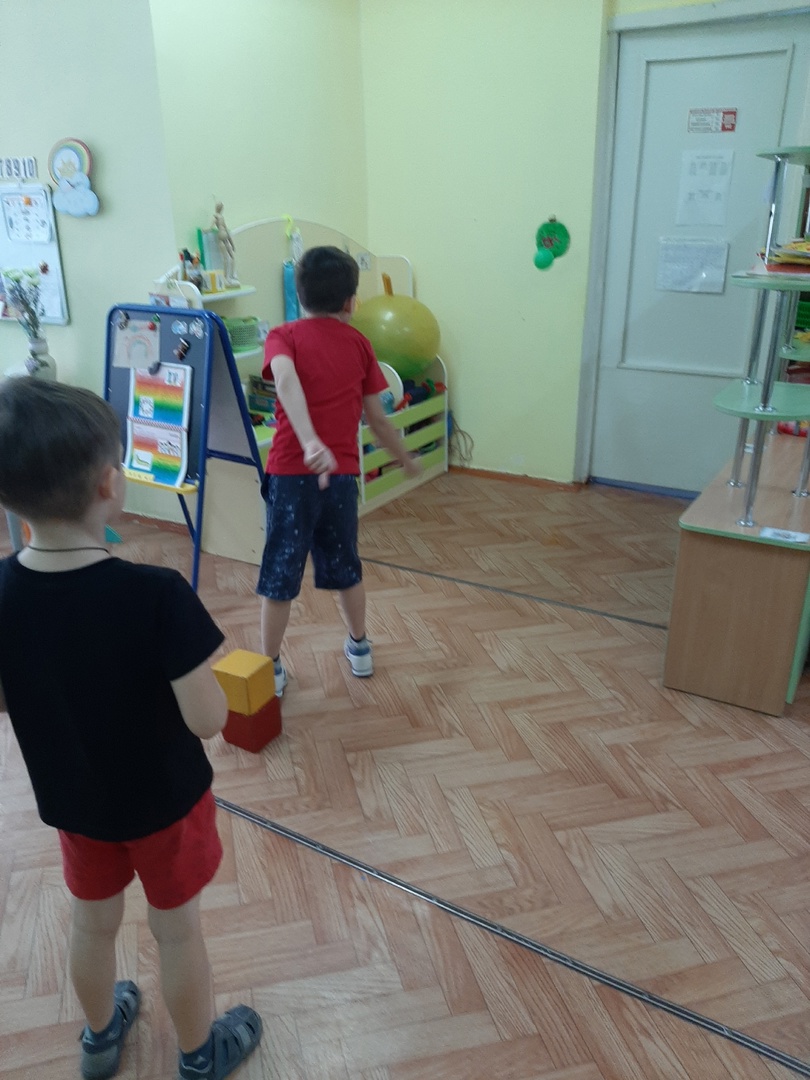 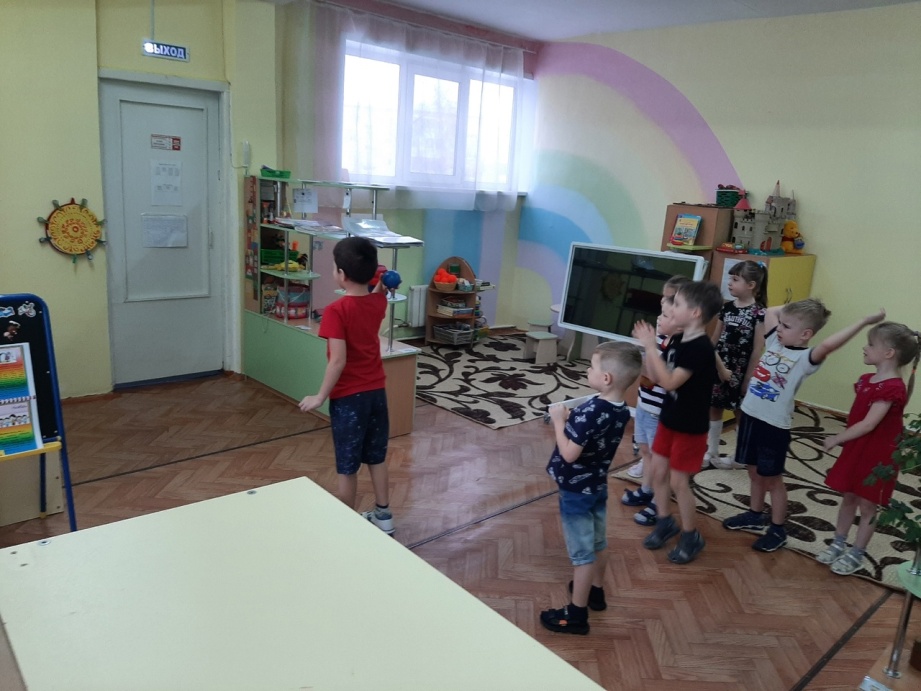 Тема: «Якуты»
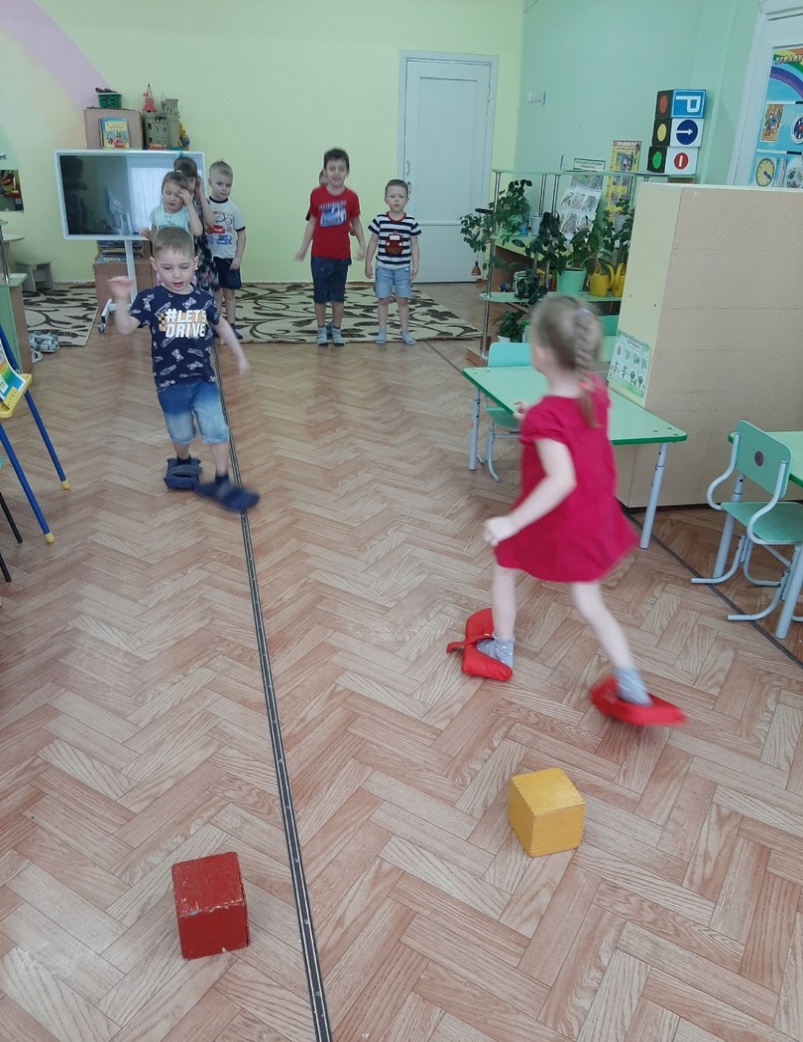 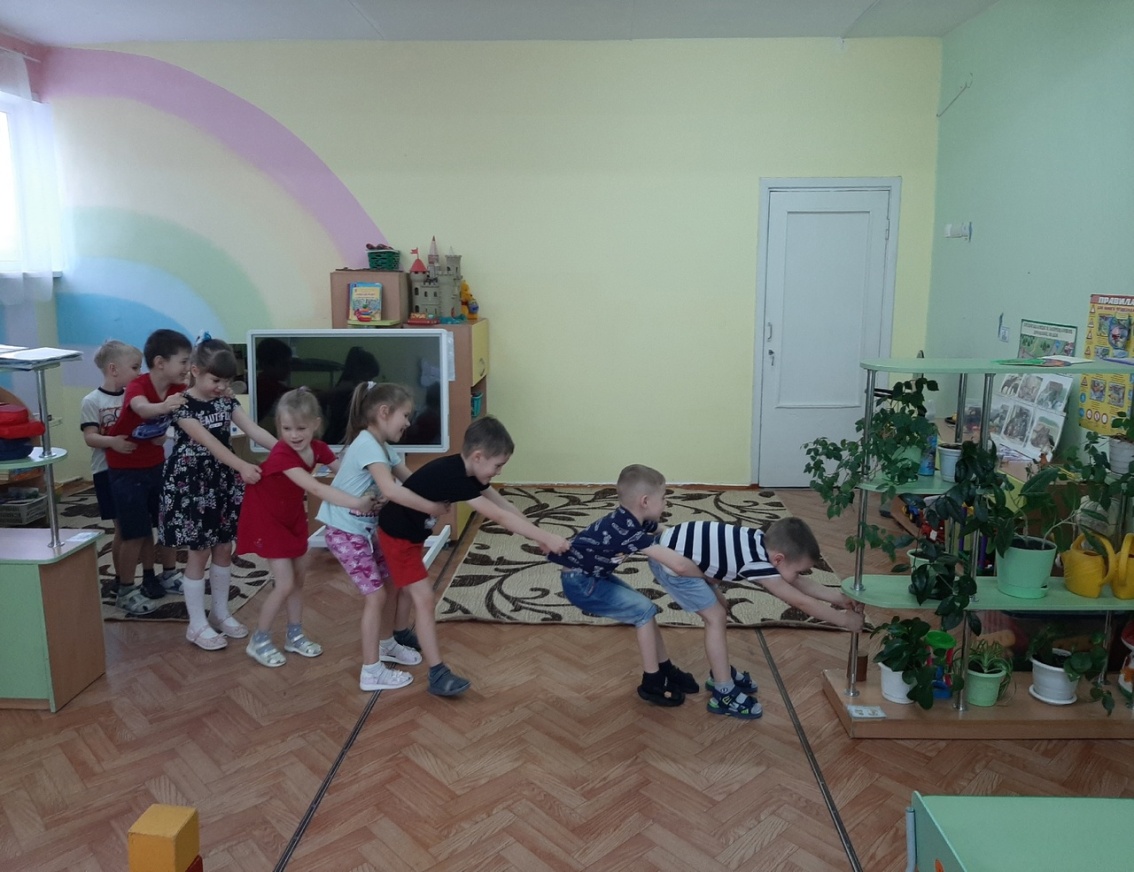 Тема: «Чукчи»
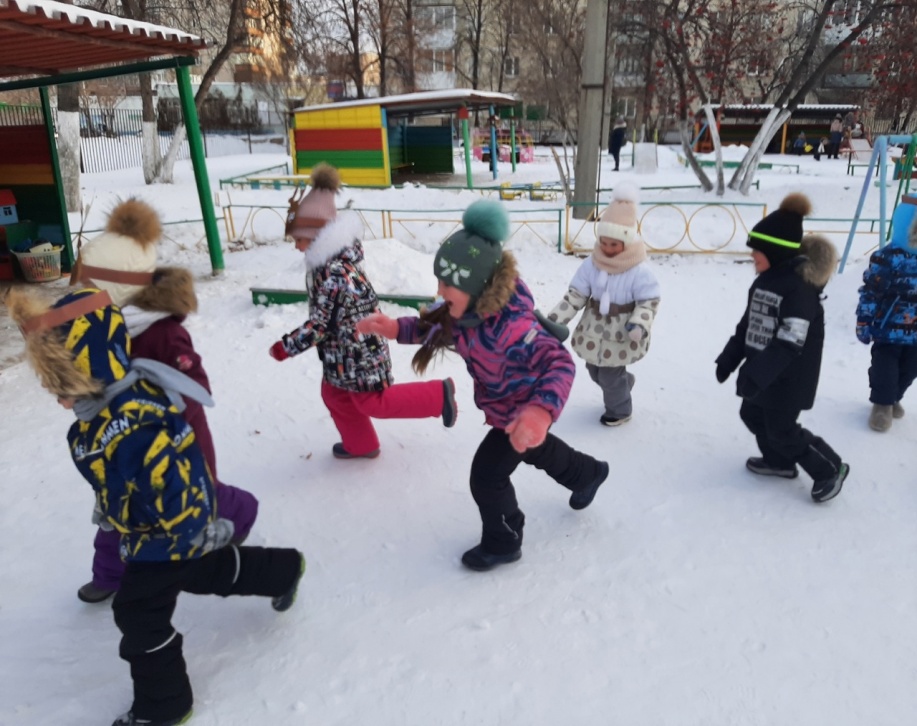 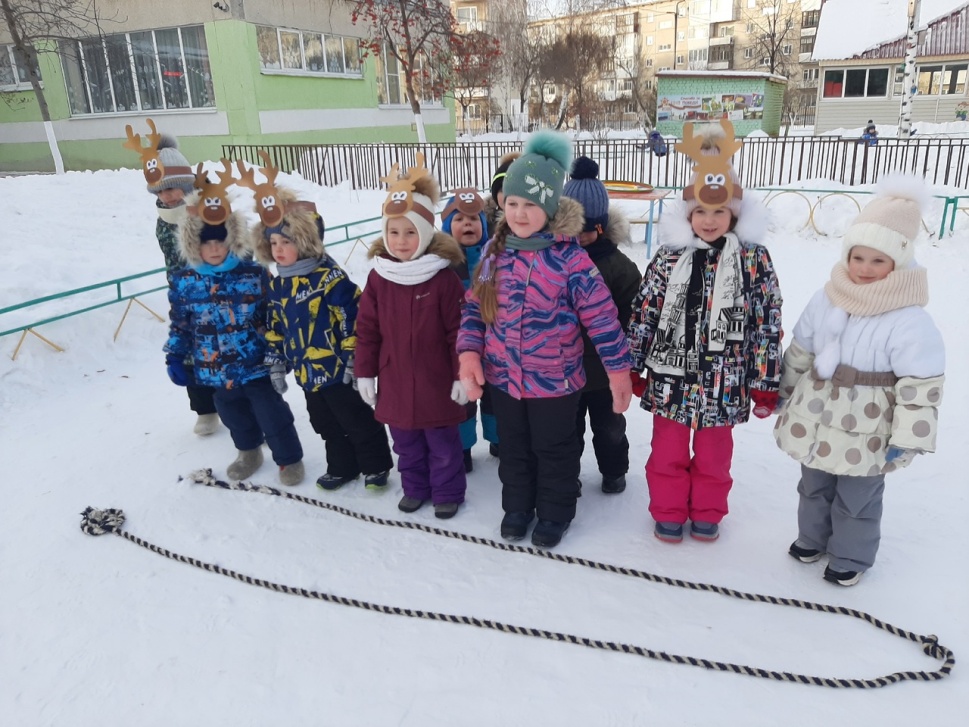 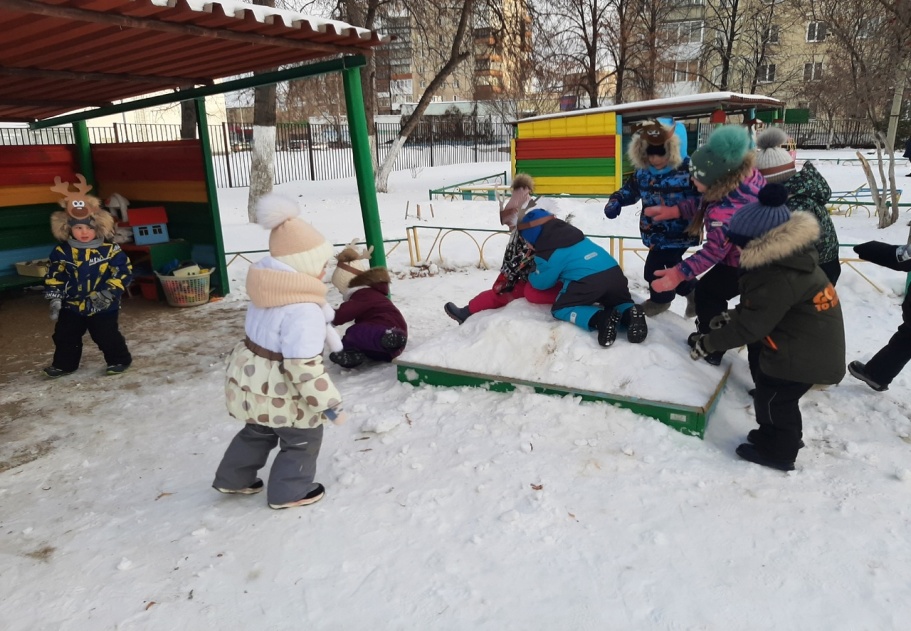 Тема: «Чукчи»
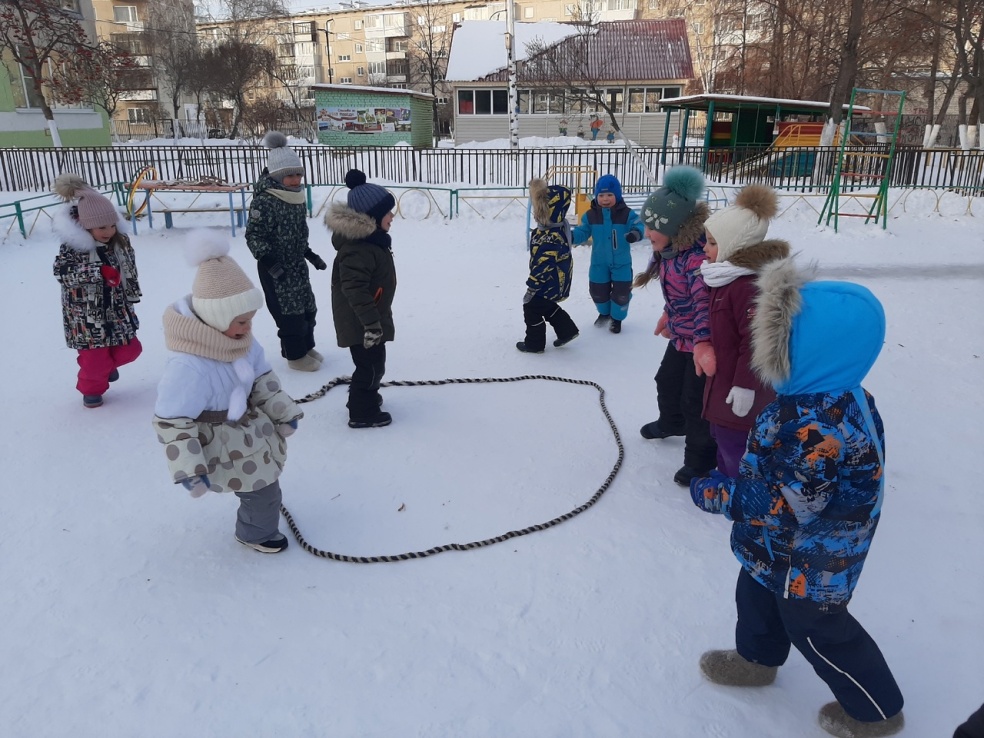 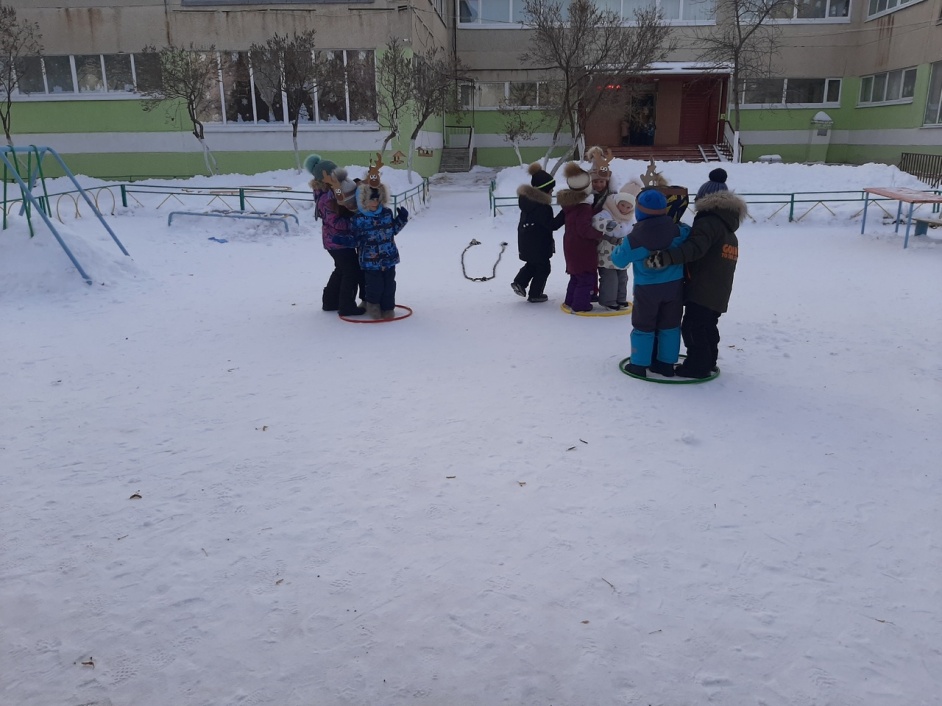 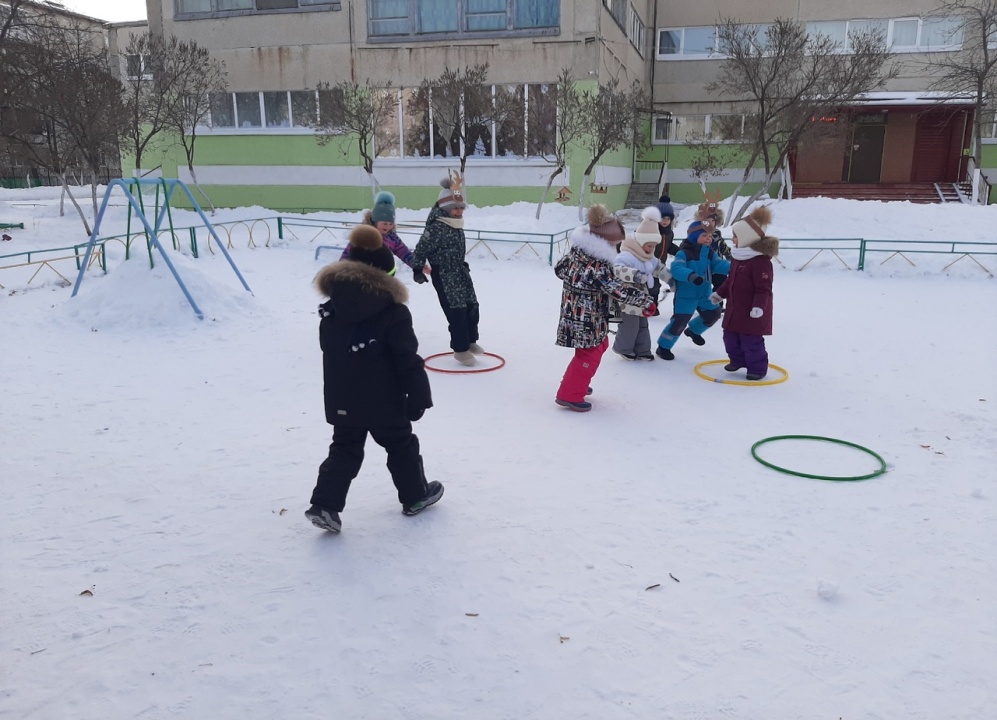 Тема: «Чукчи»
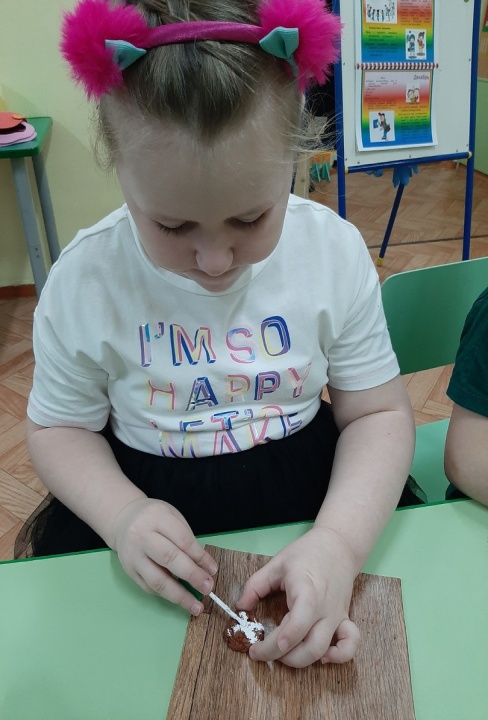 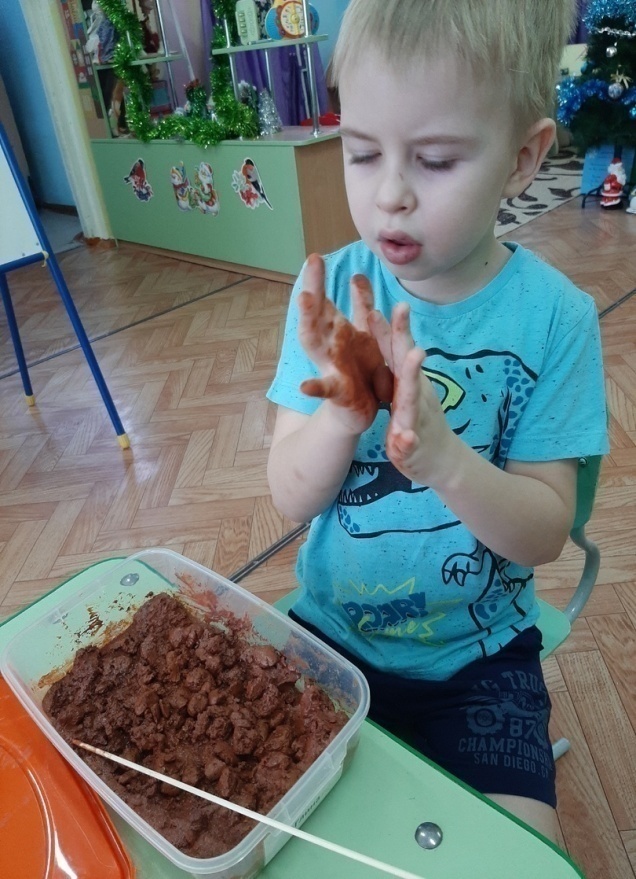 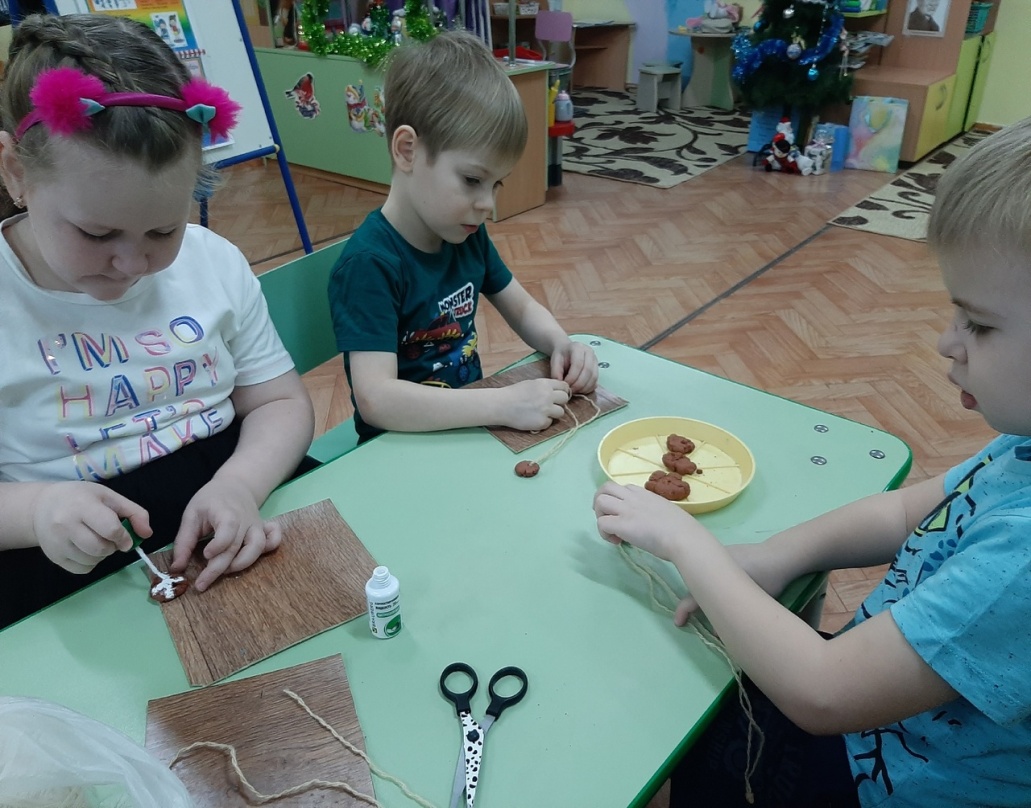 Тема: «Ханты-манси»
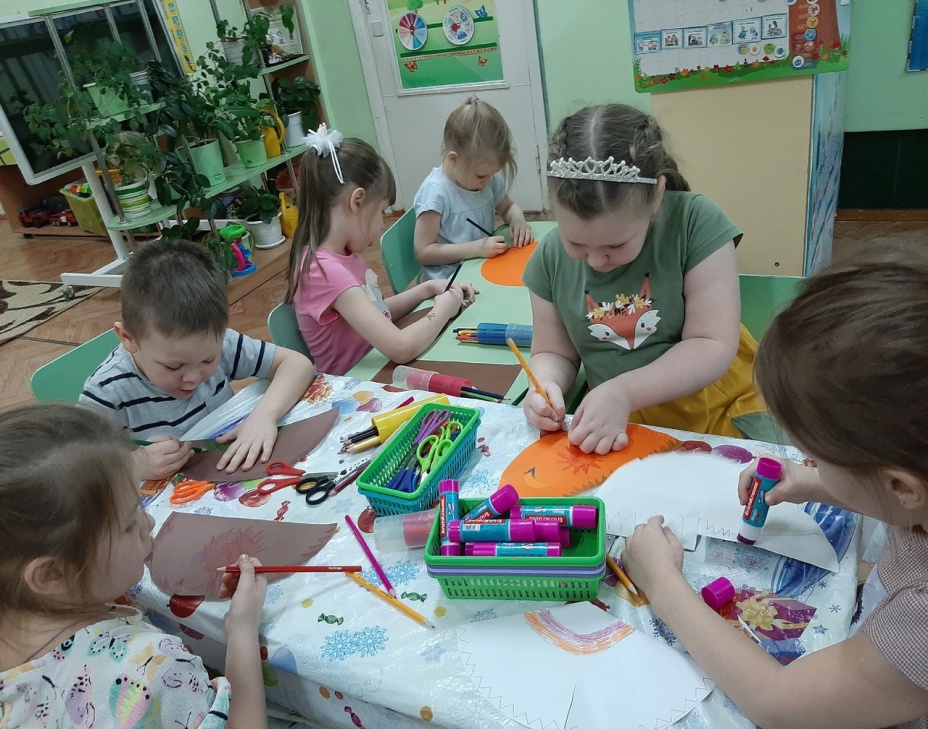 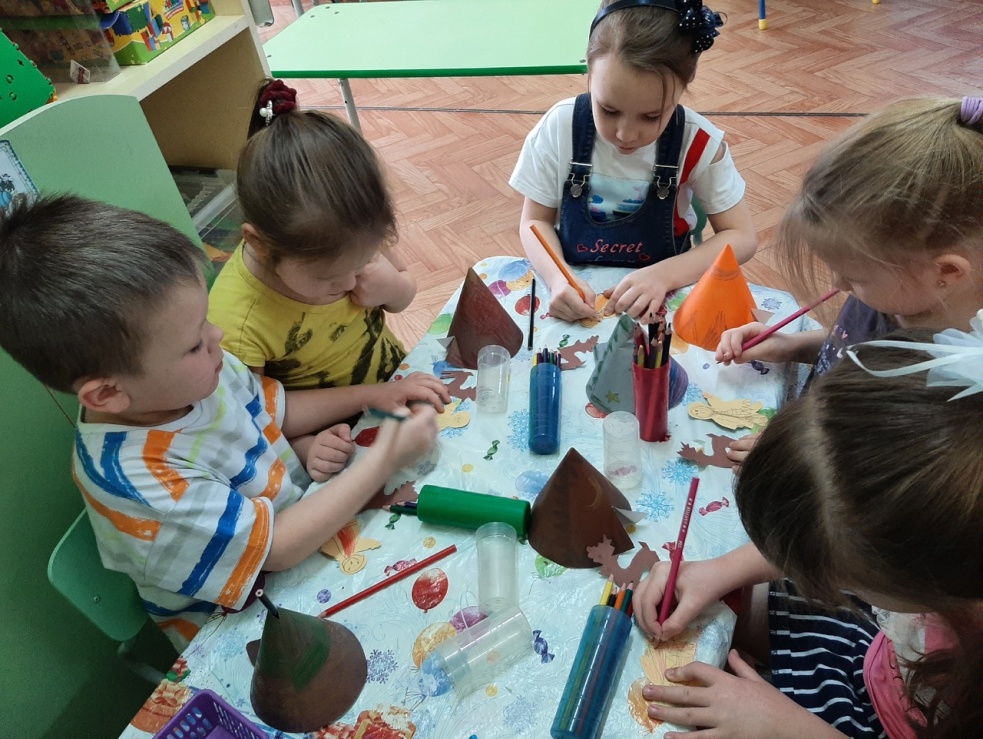 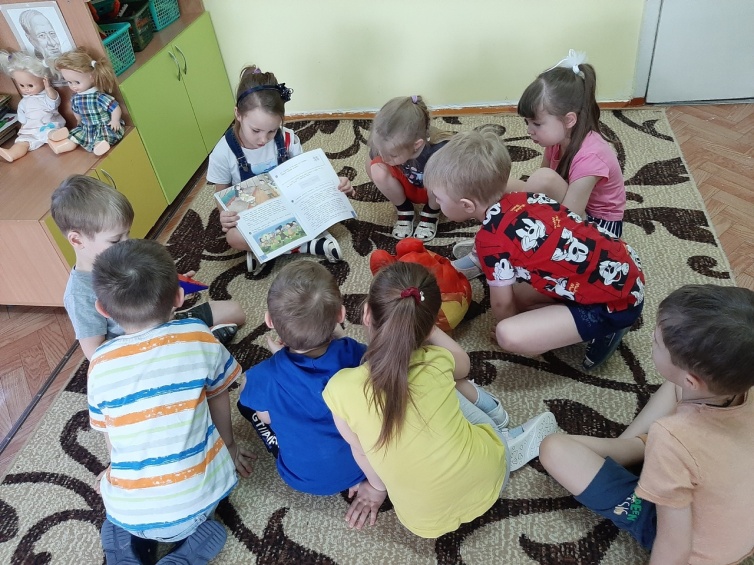 Тема: «Ханты-манси»
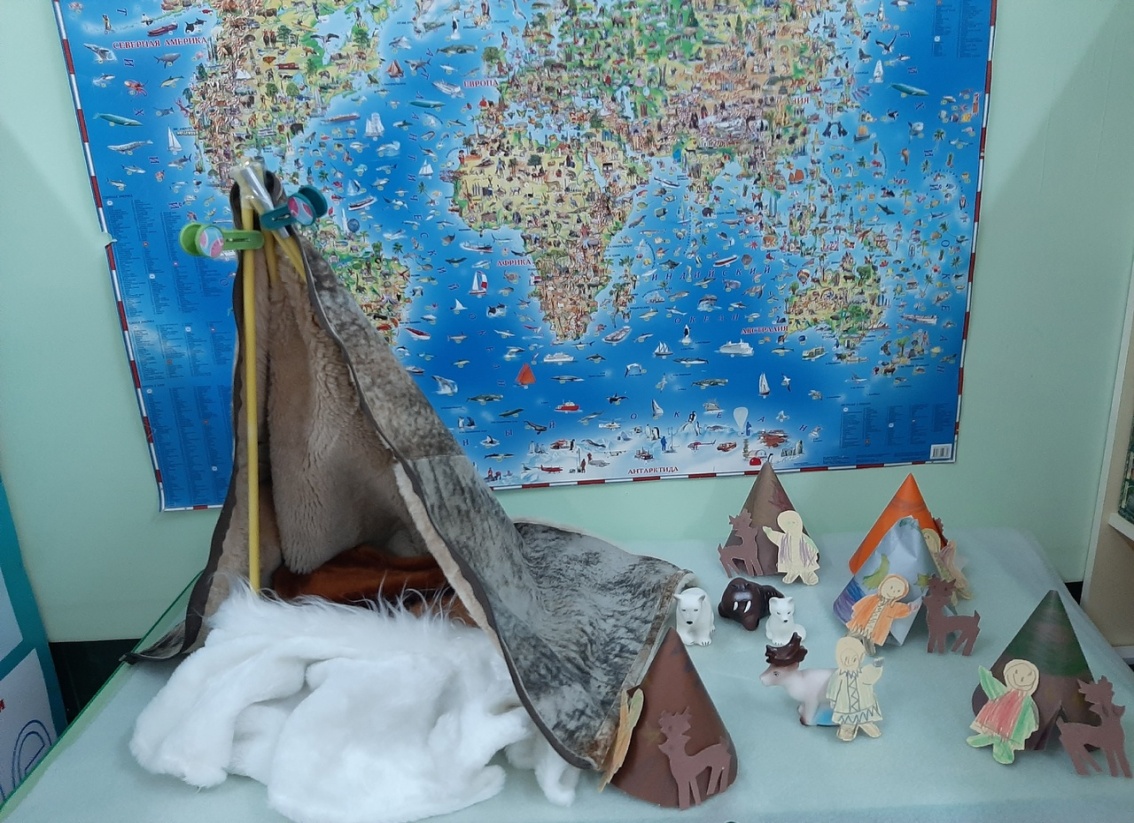 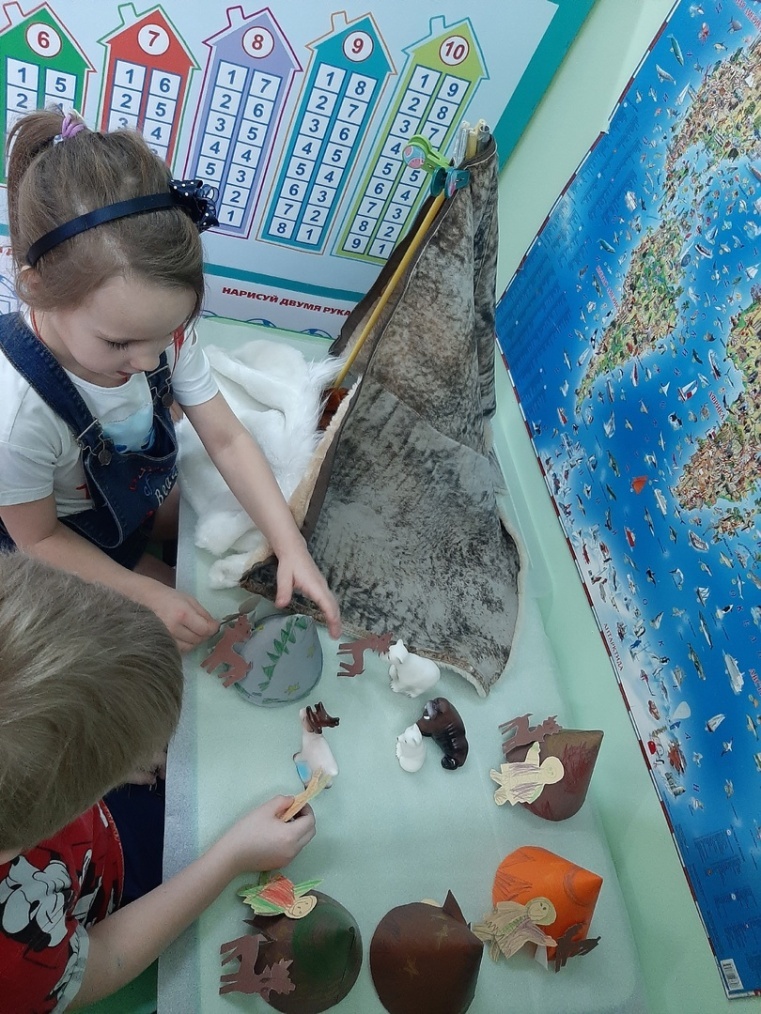 Тема: «Ханты-манси»
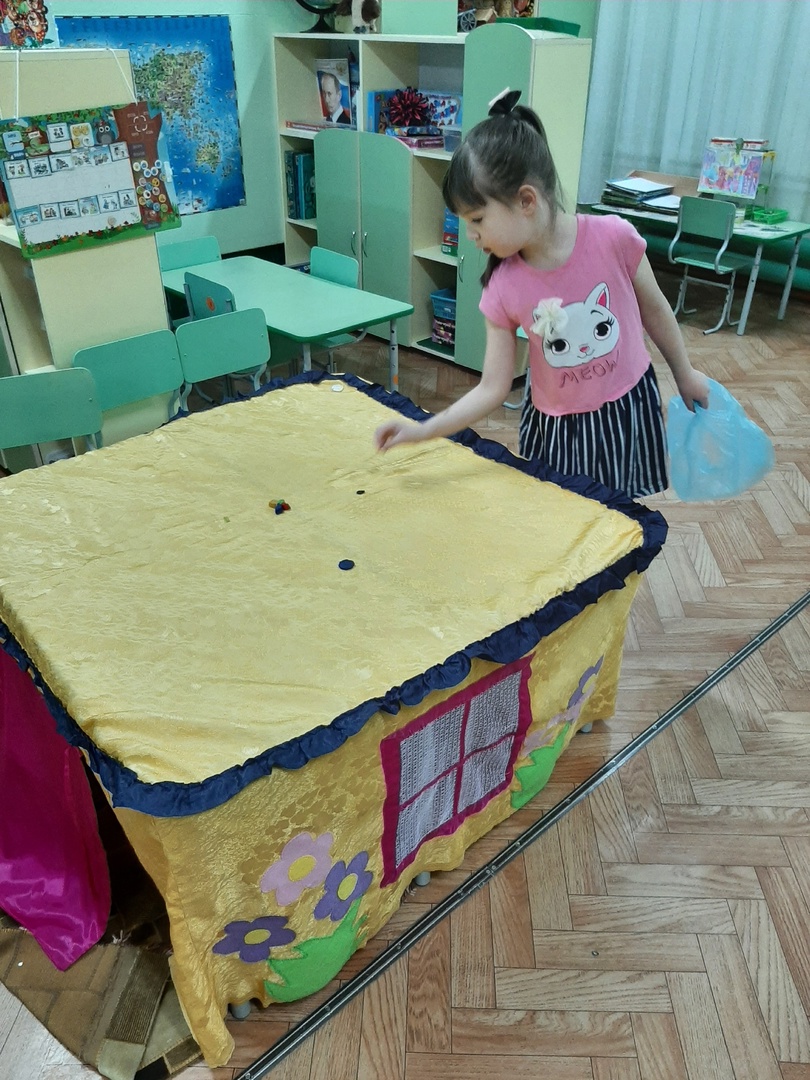 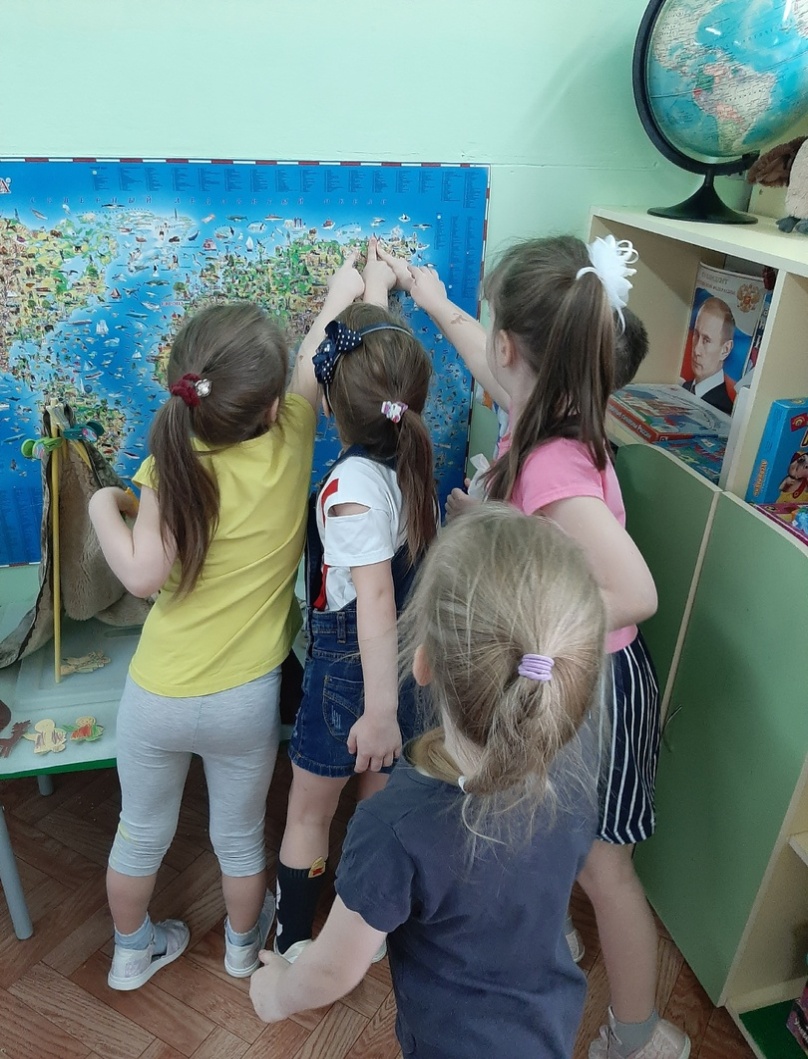 Тема: «Ханты-манси»
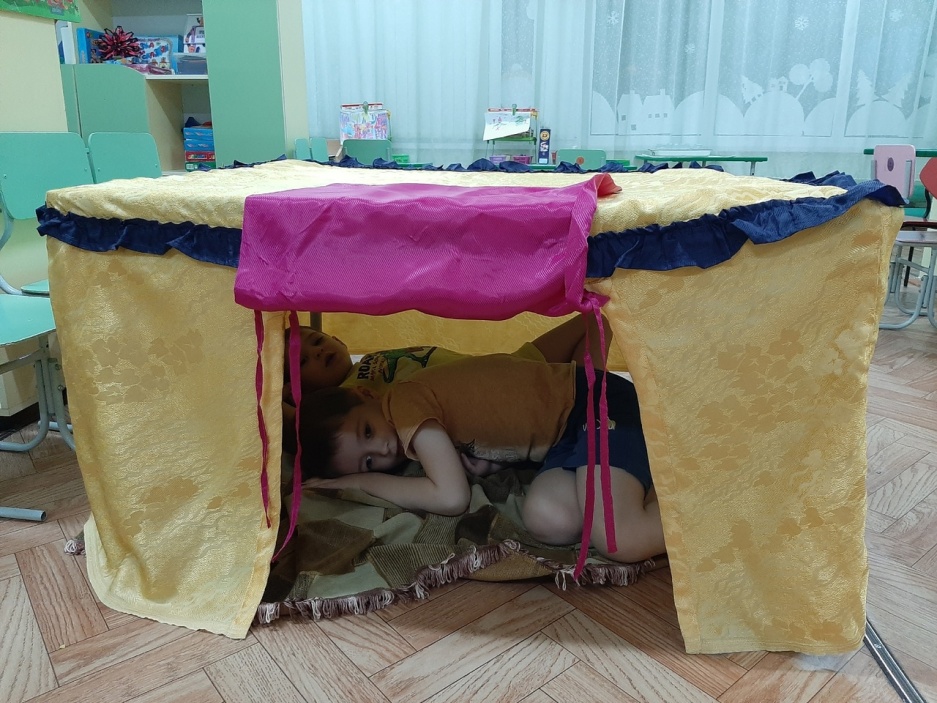 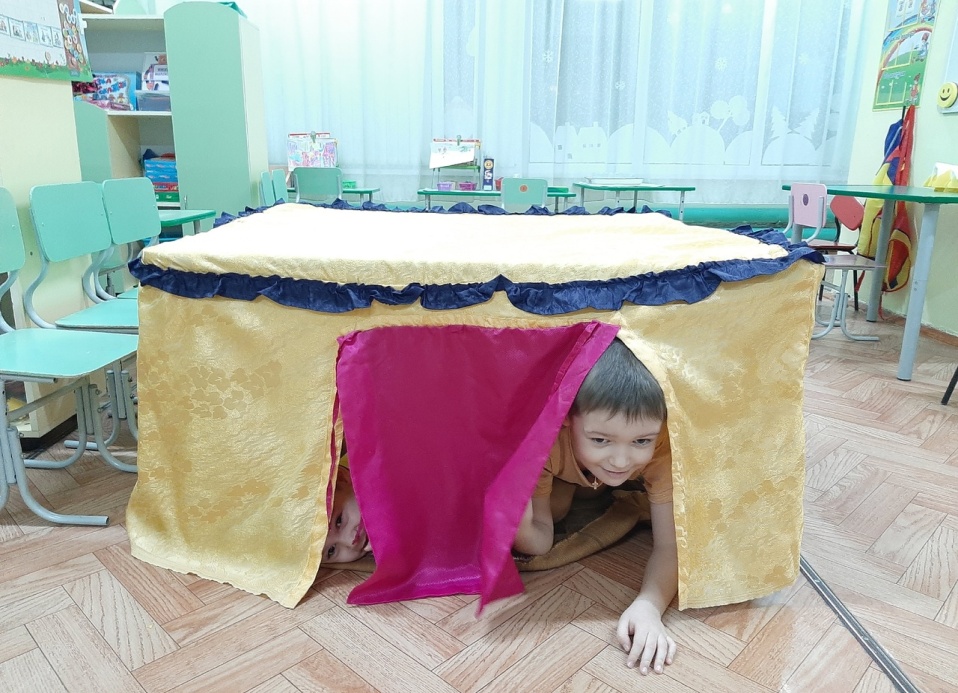 Тема: «Ханты-манси»
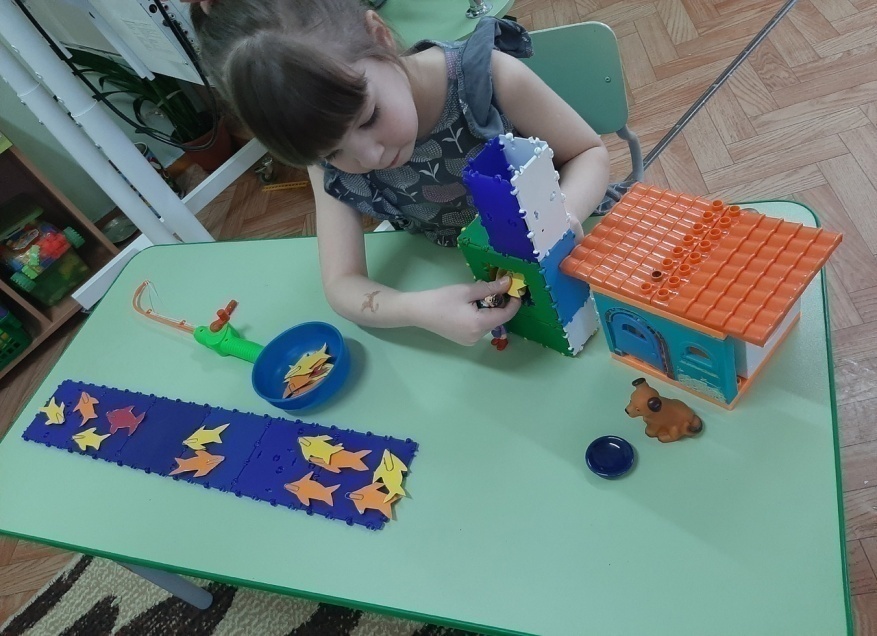 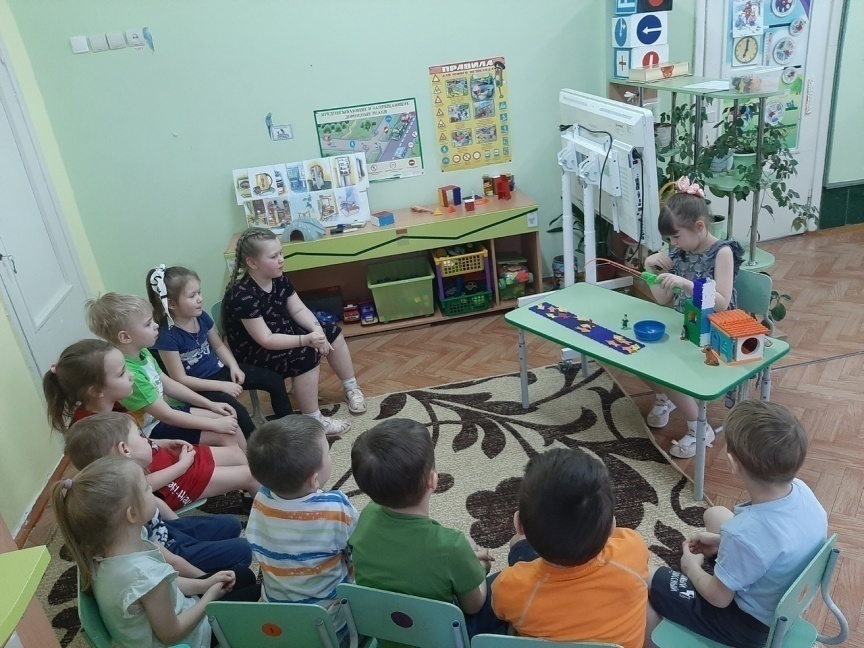 Тема: «Ханты-манси»
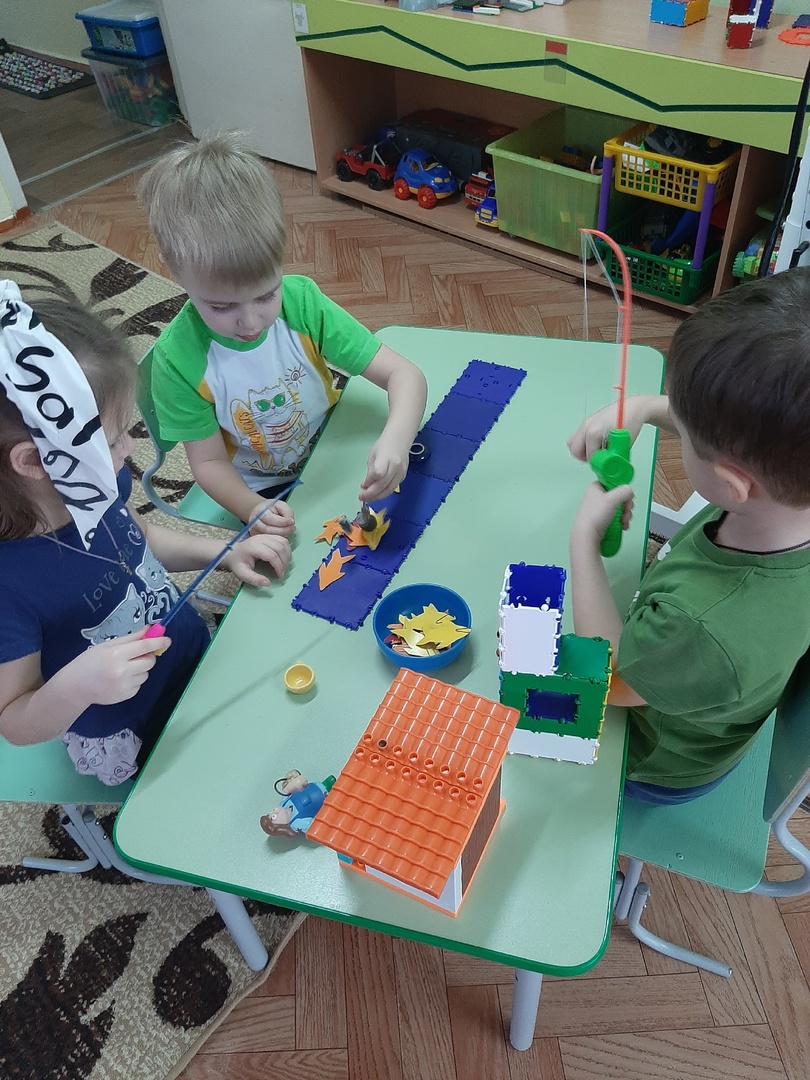 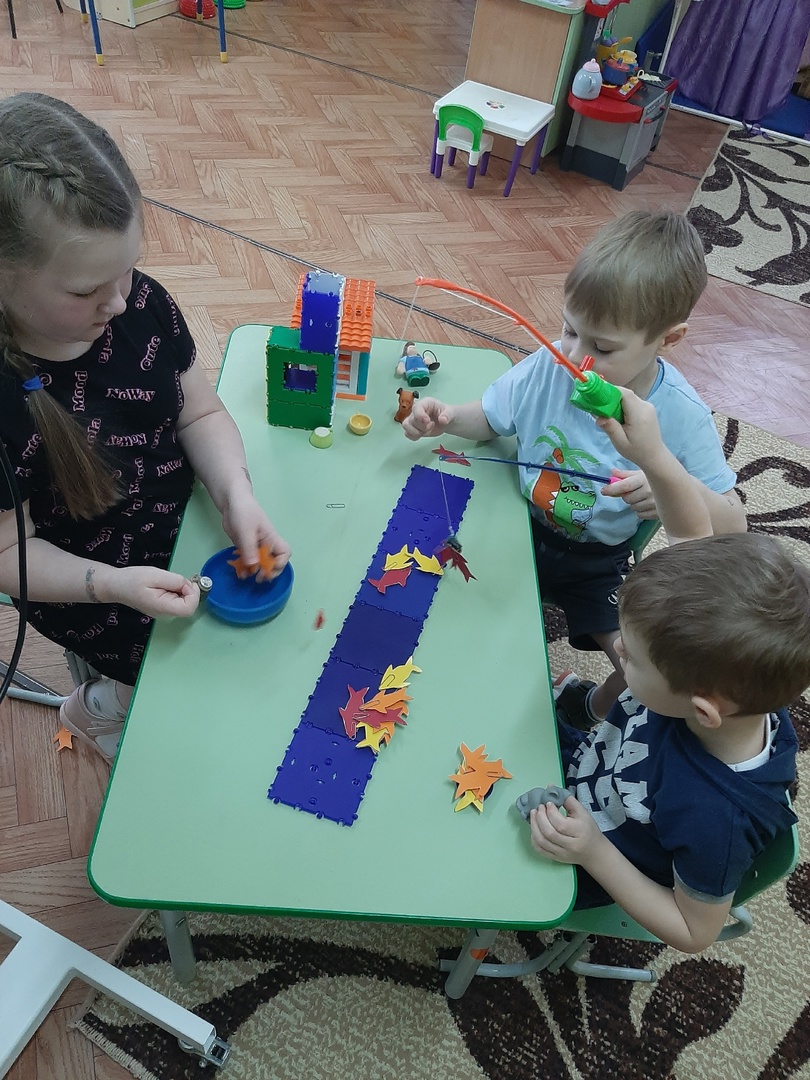 Тема: «Ханты-манси»
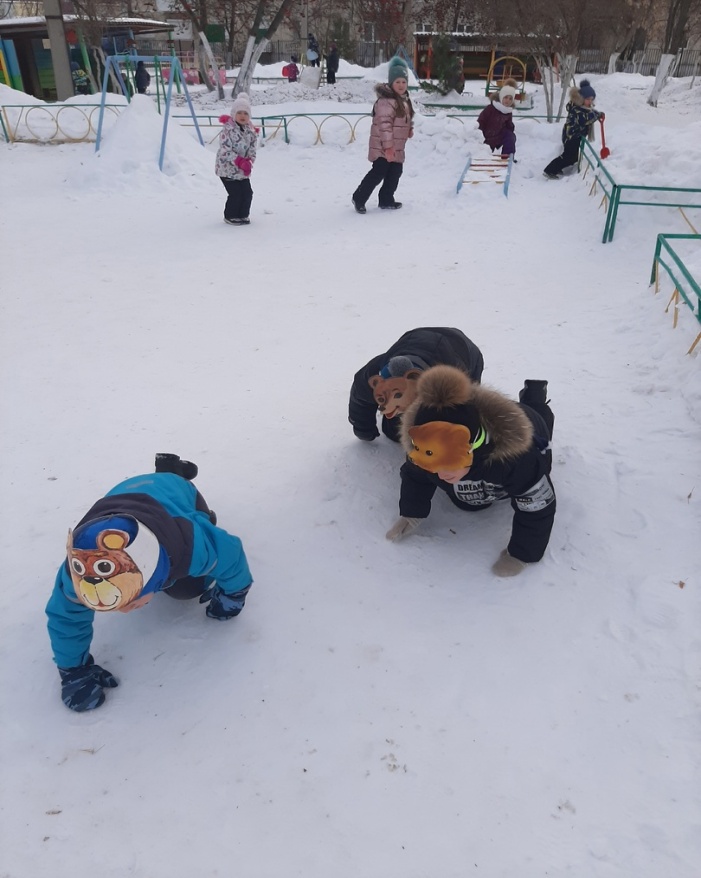 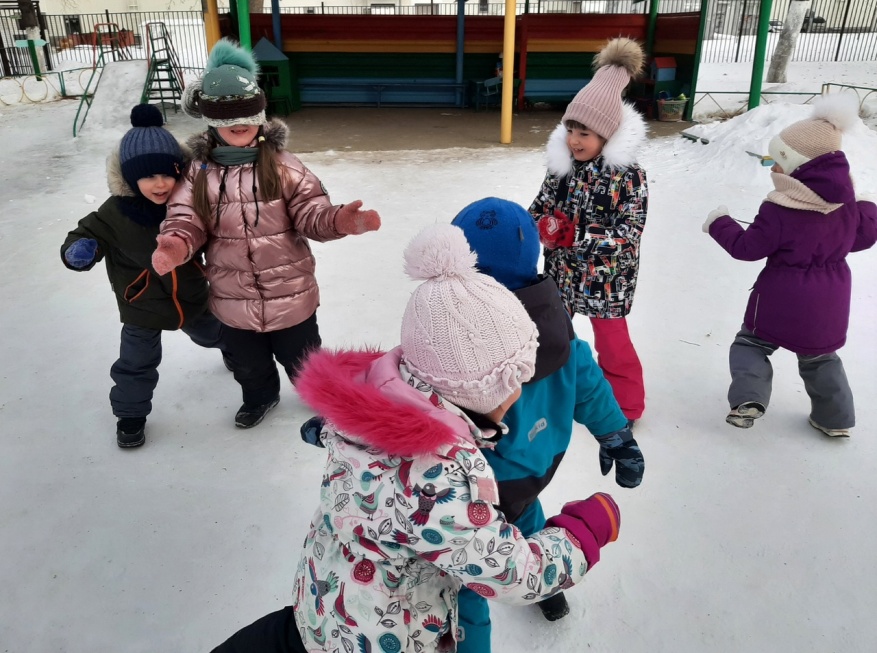 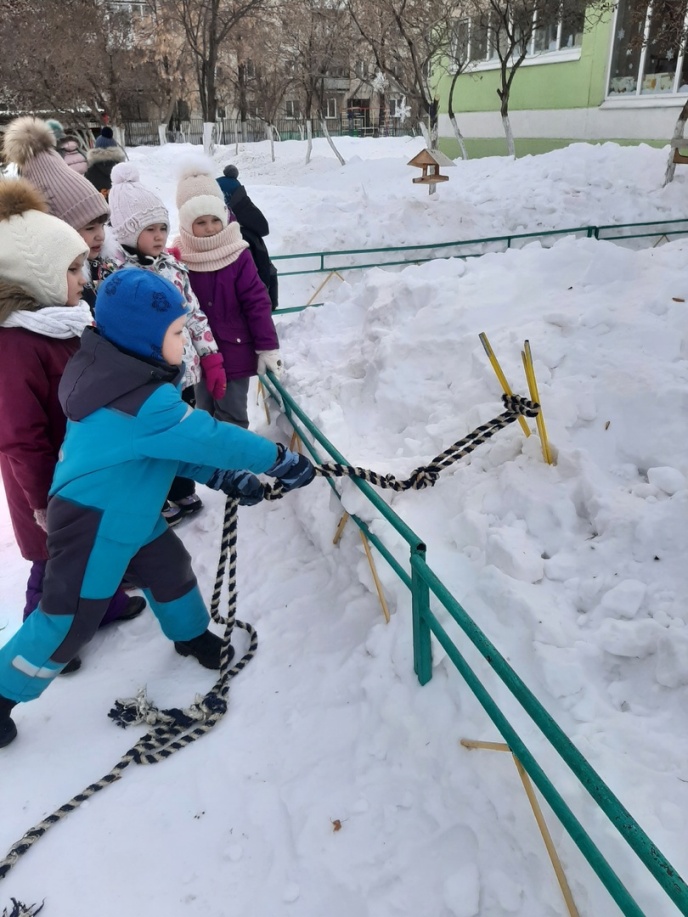